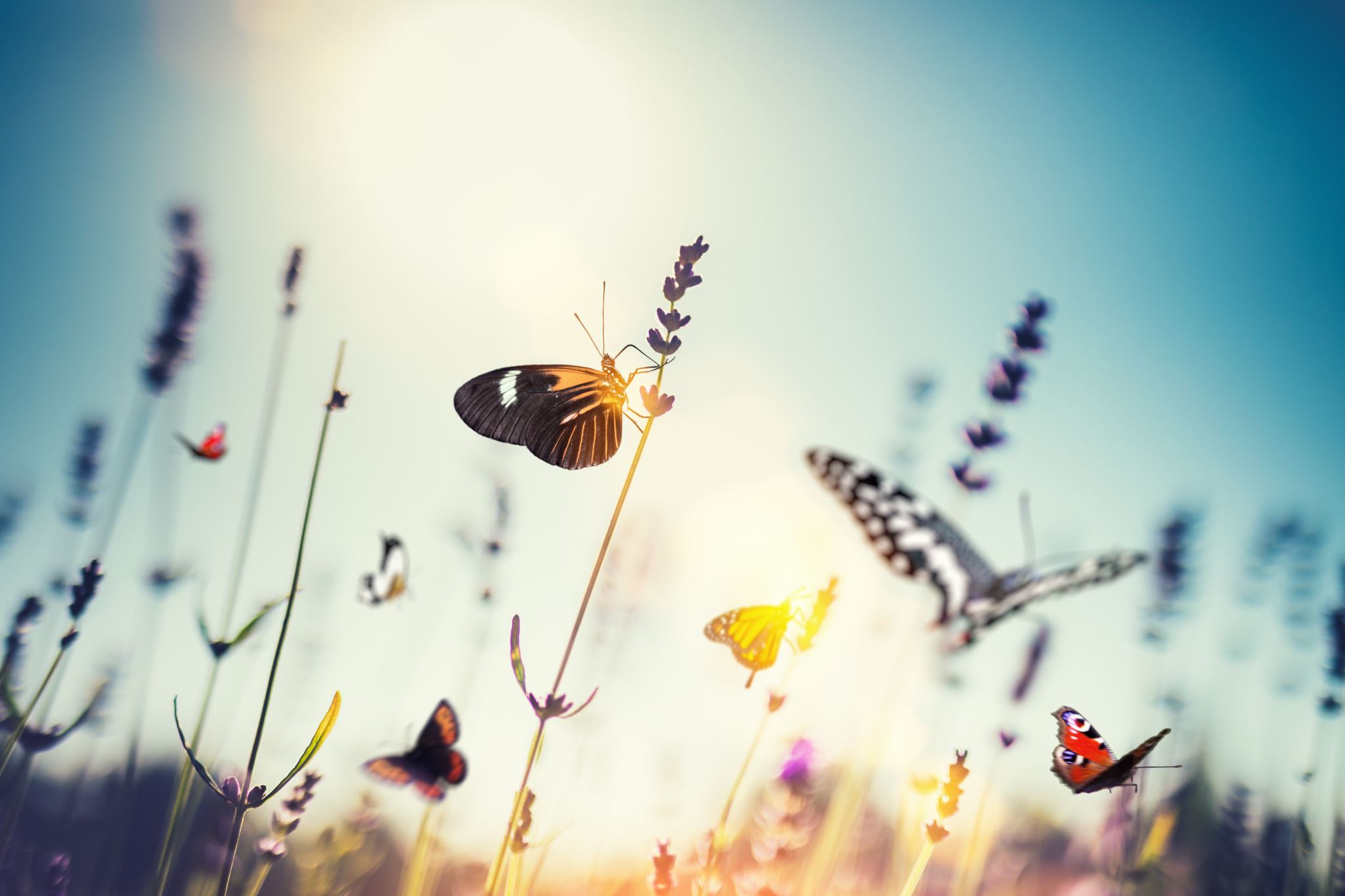 Гербарій
Liliidae
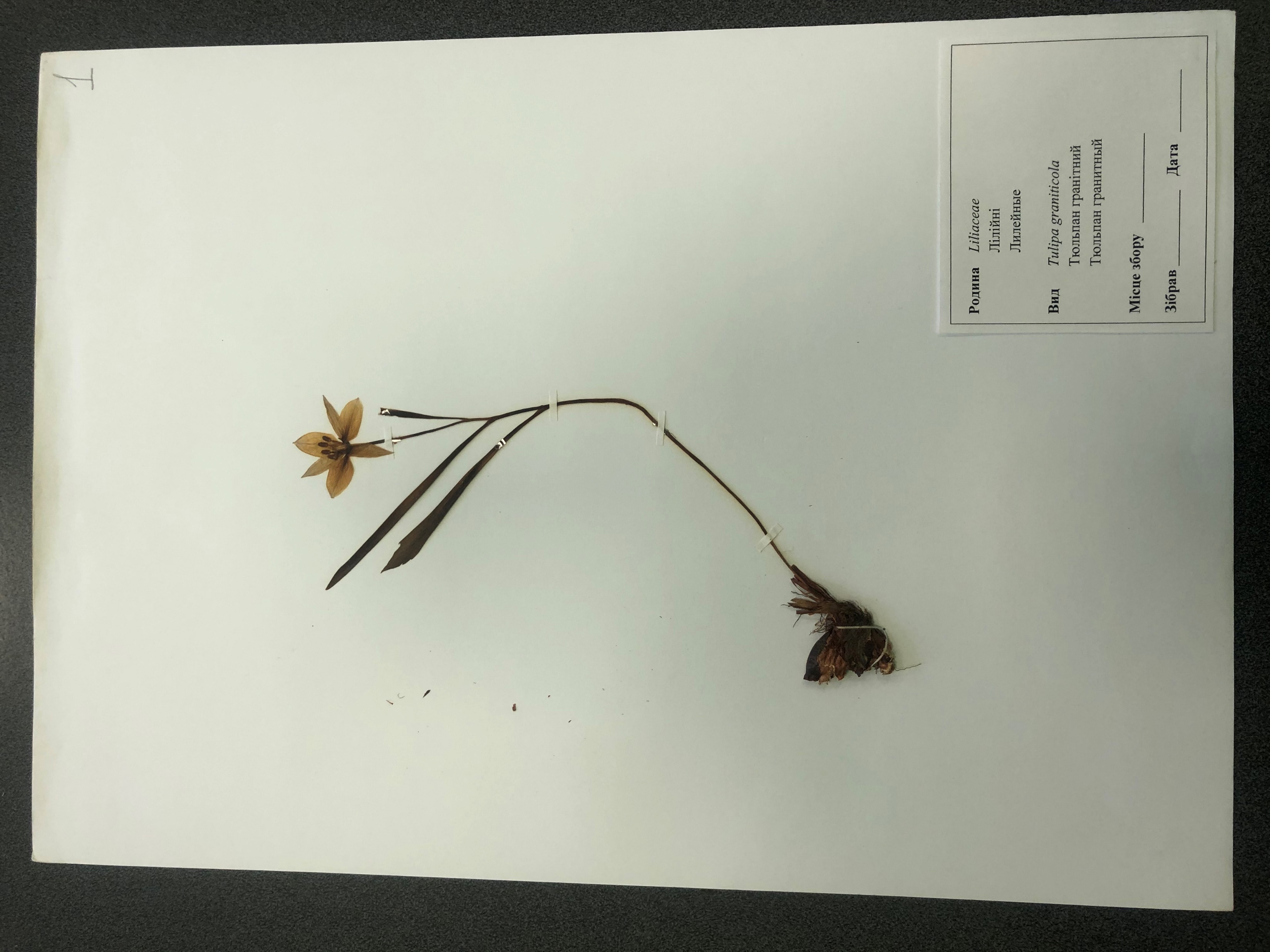 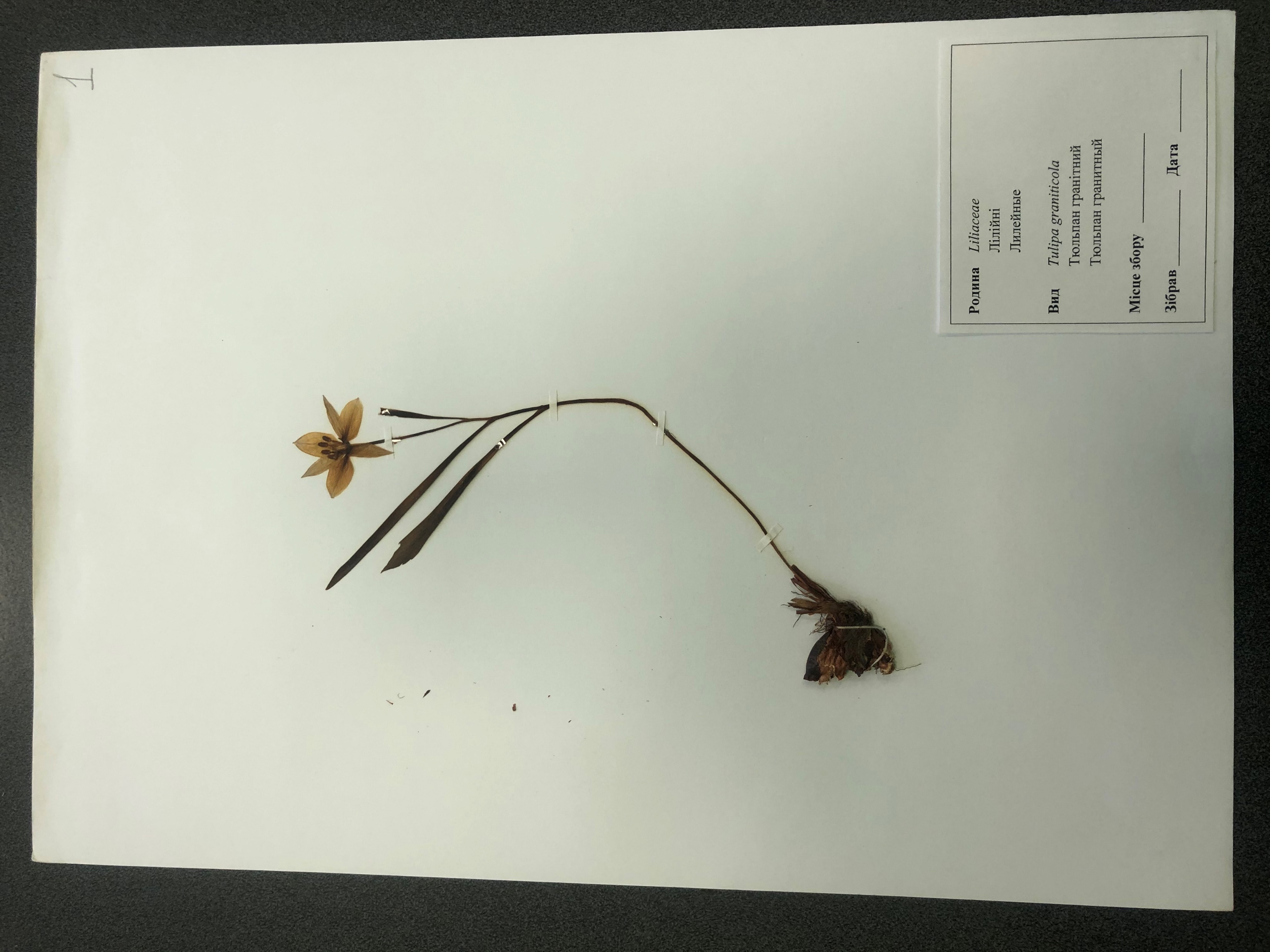 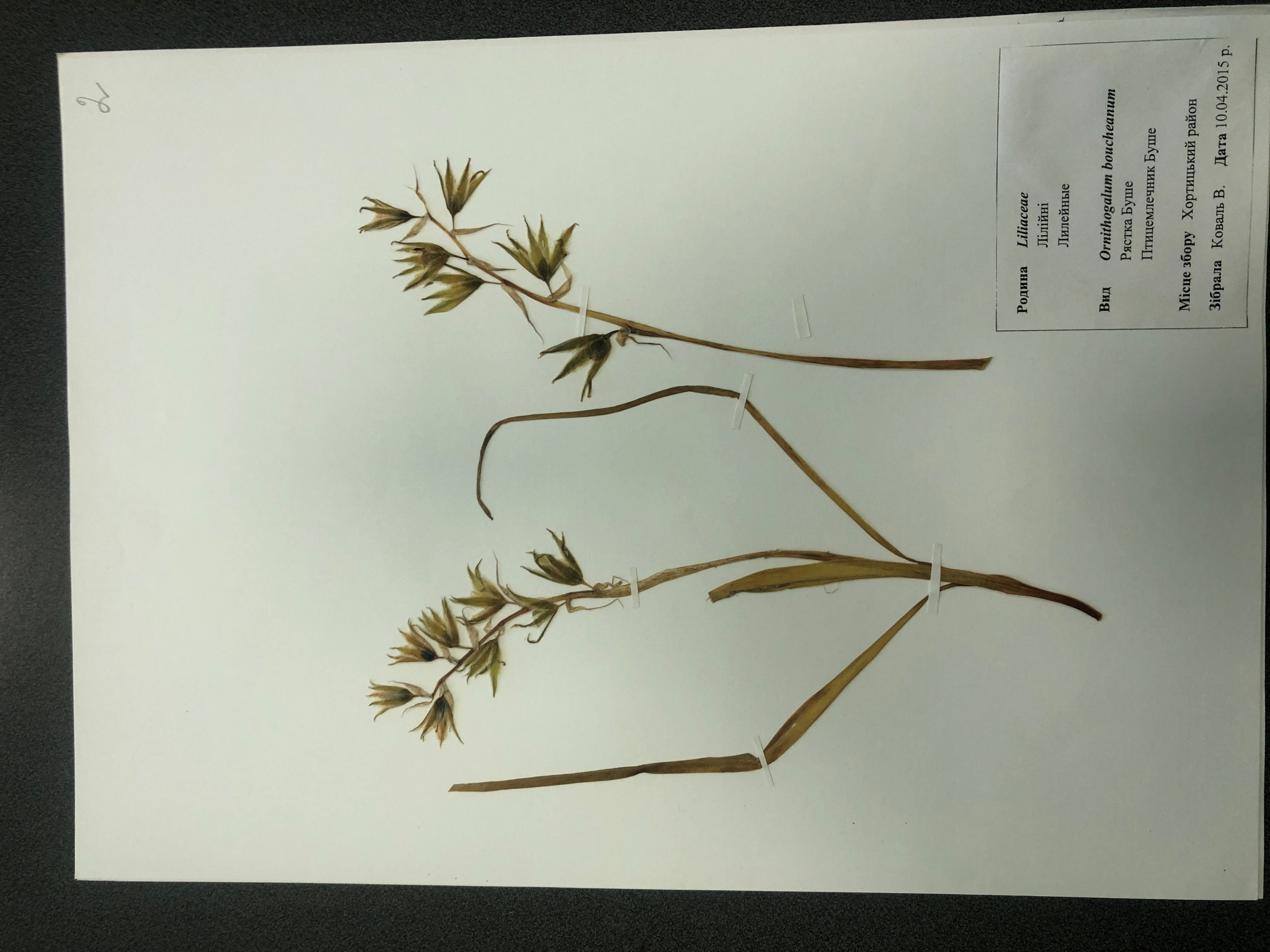 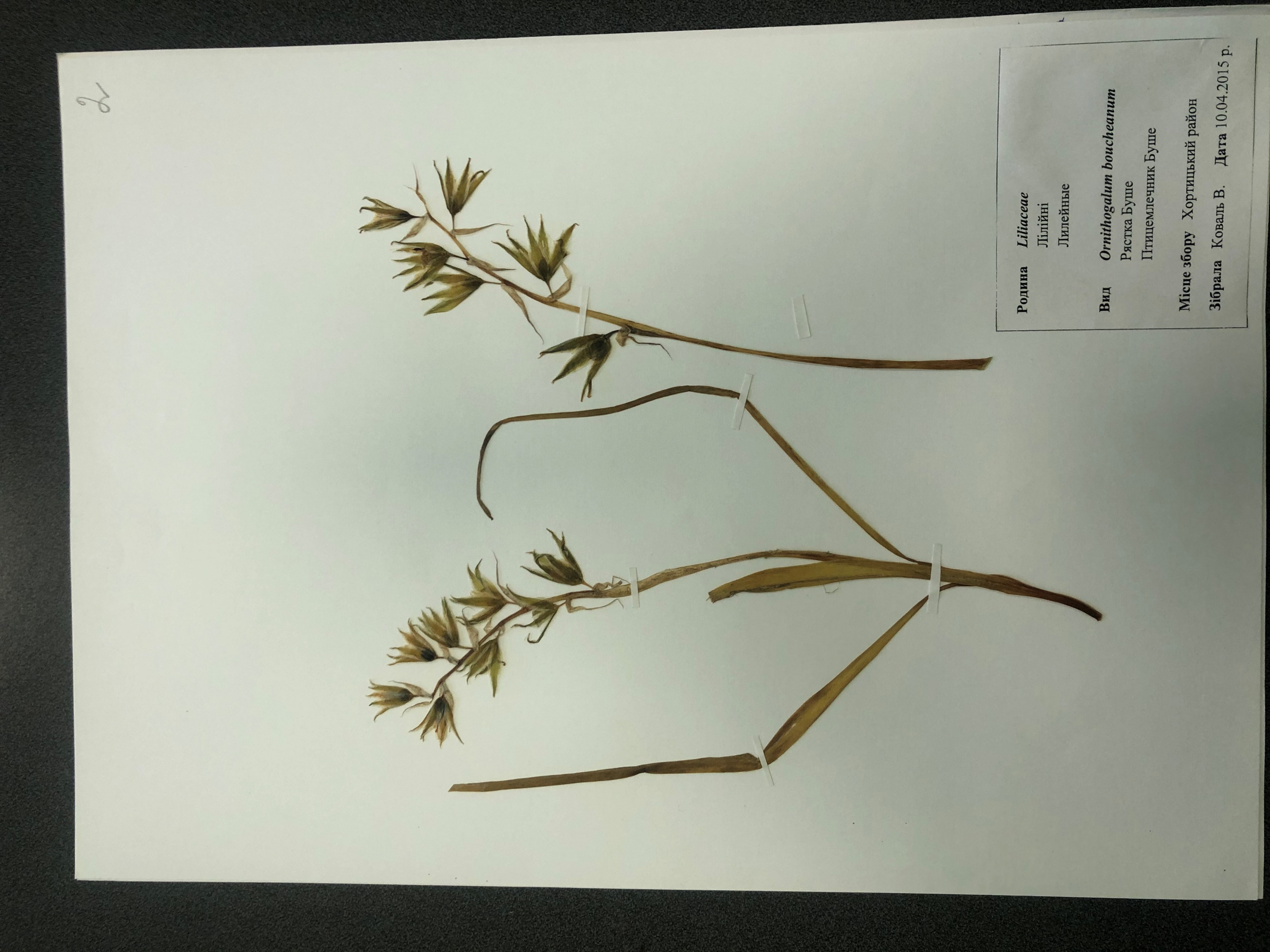 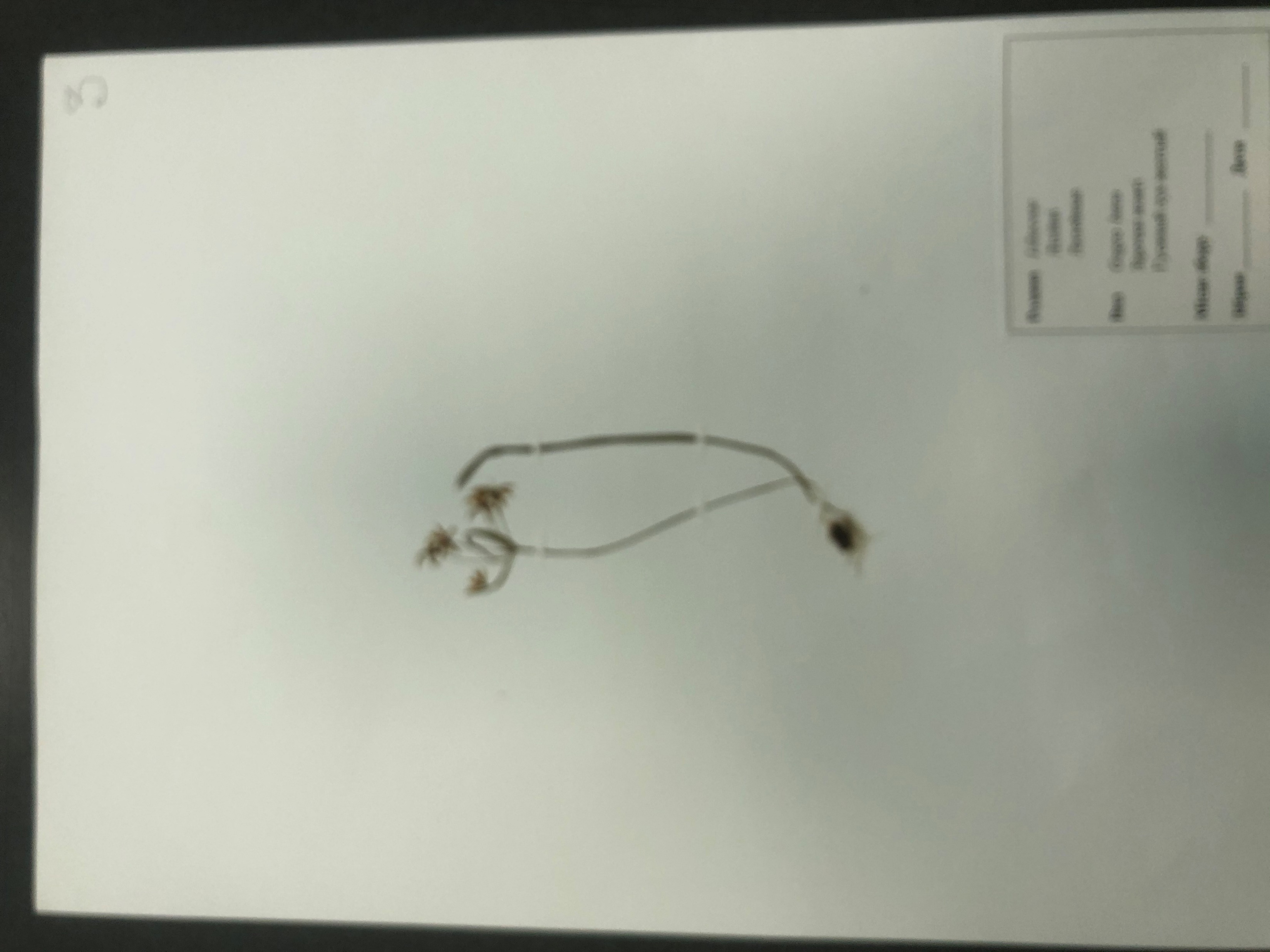 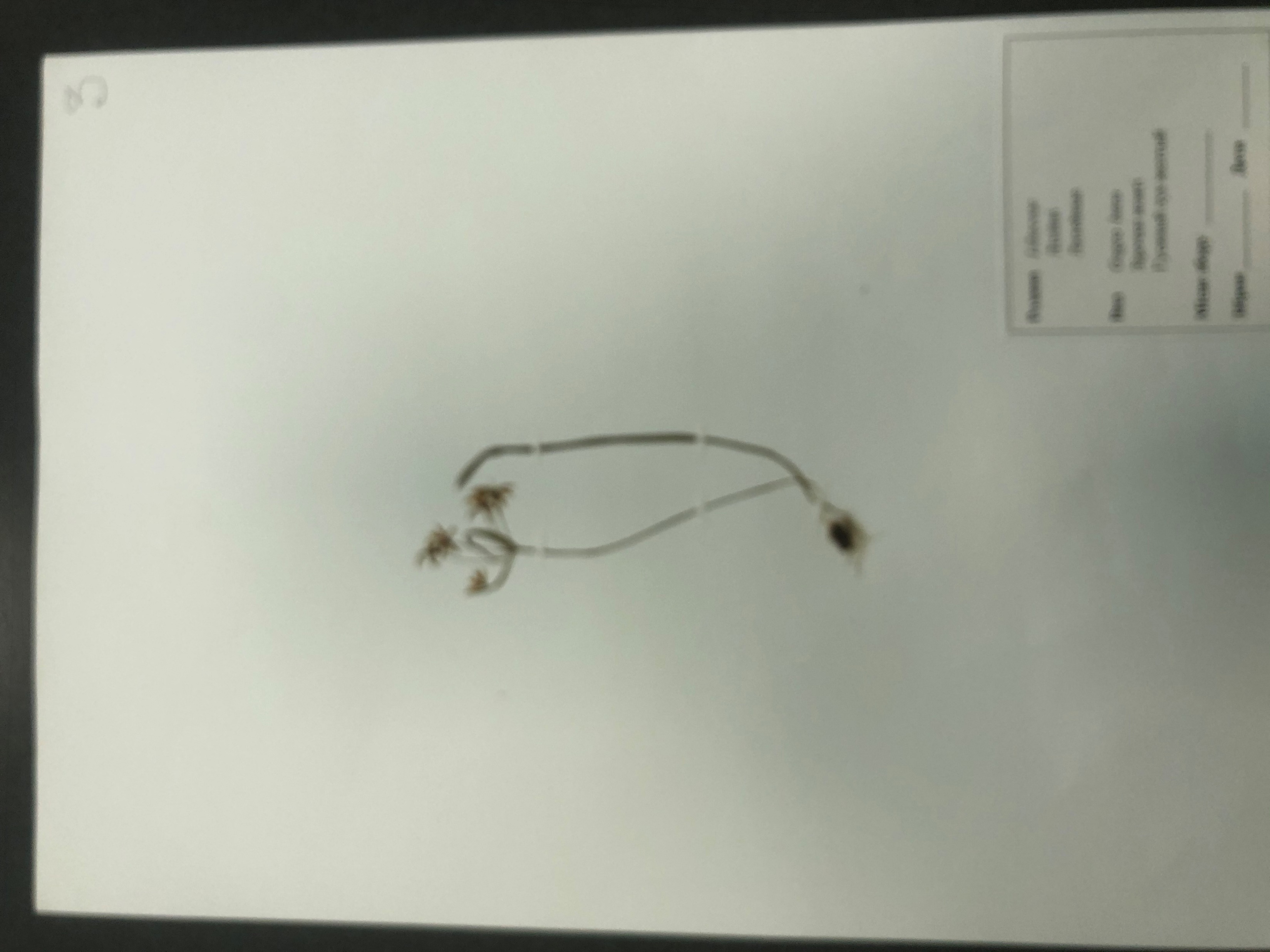 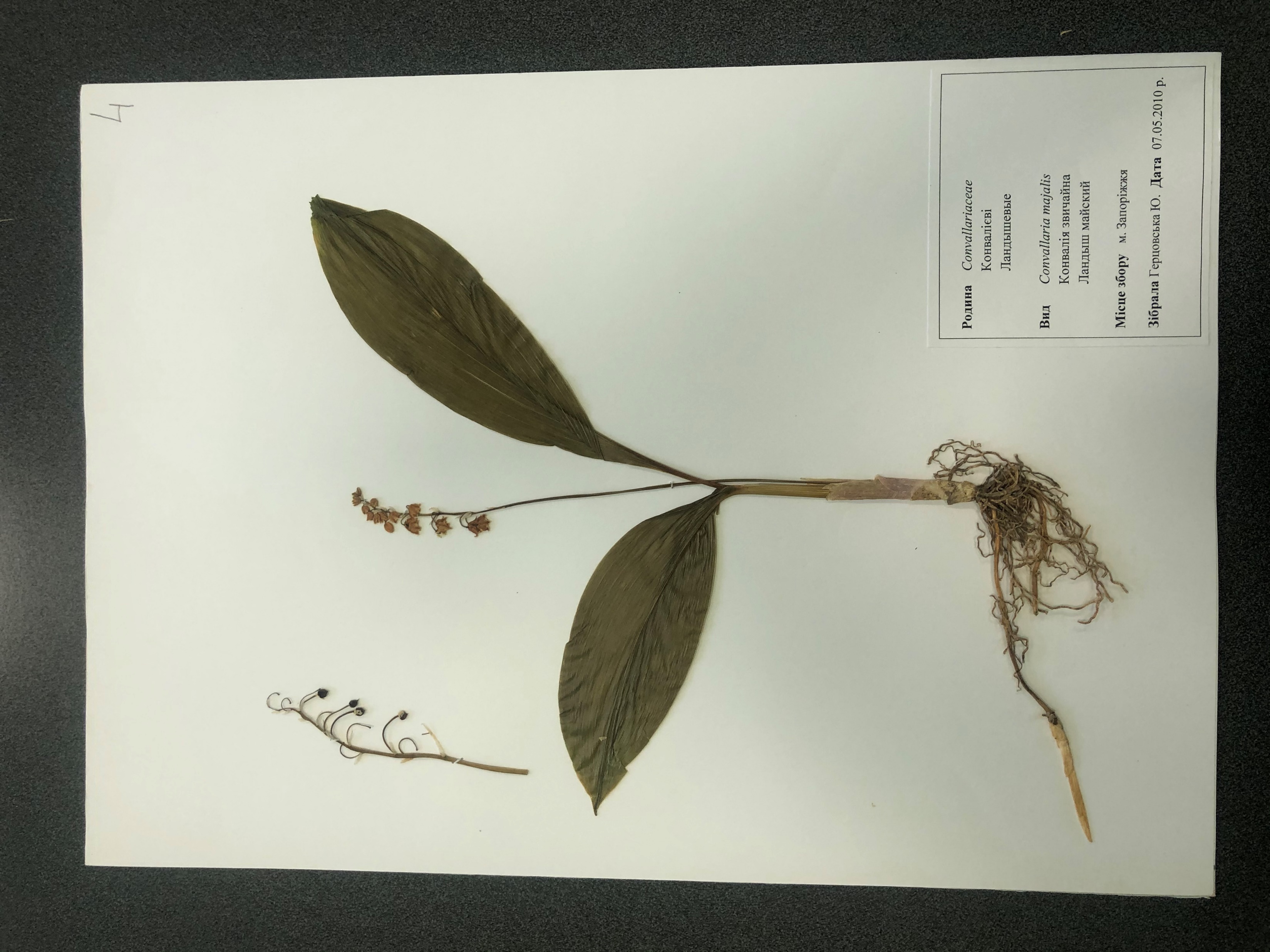 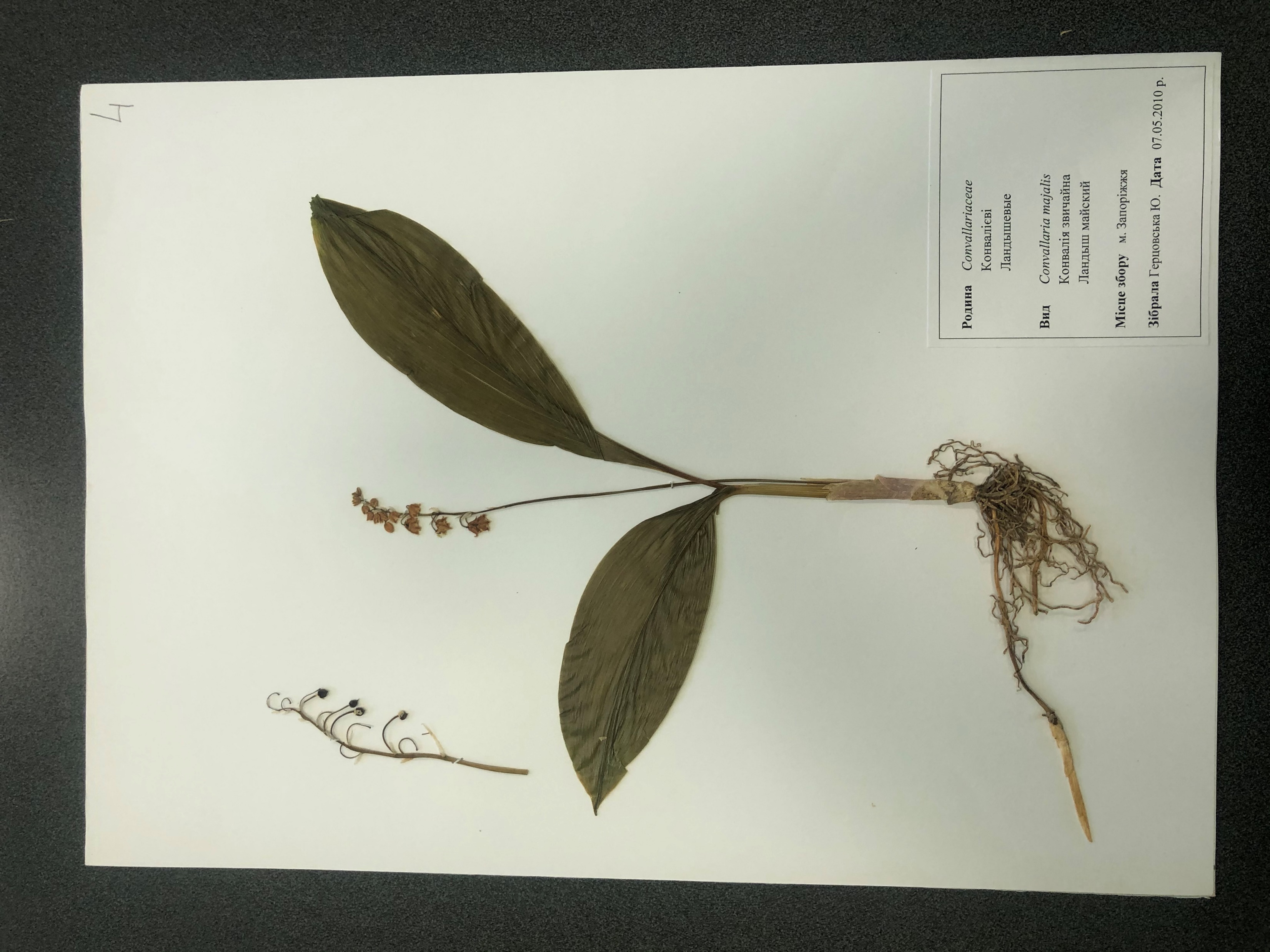 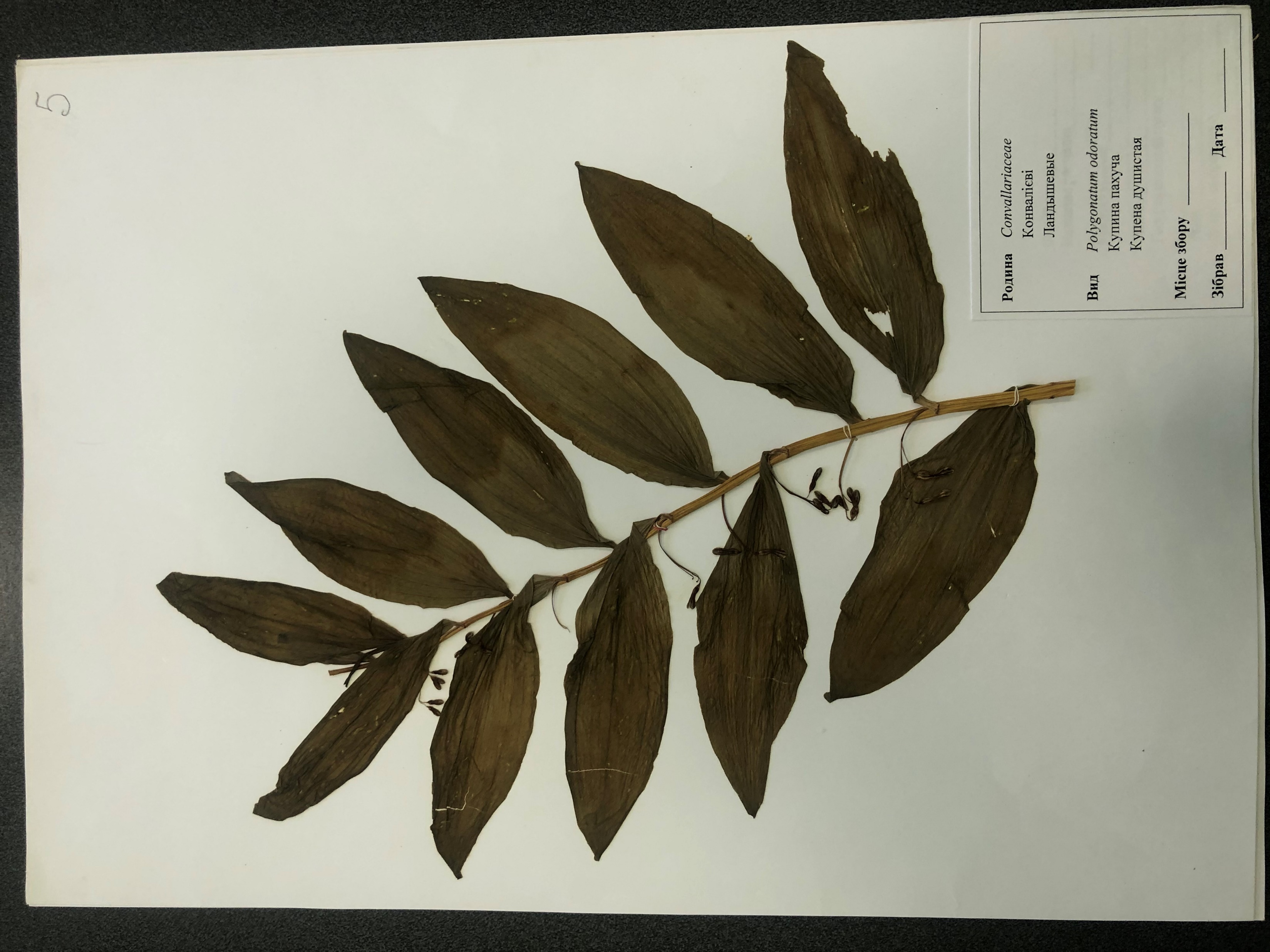 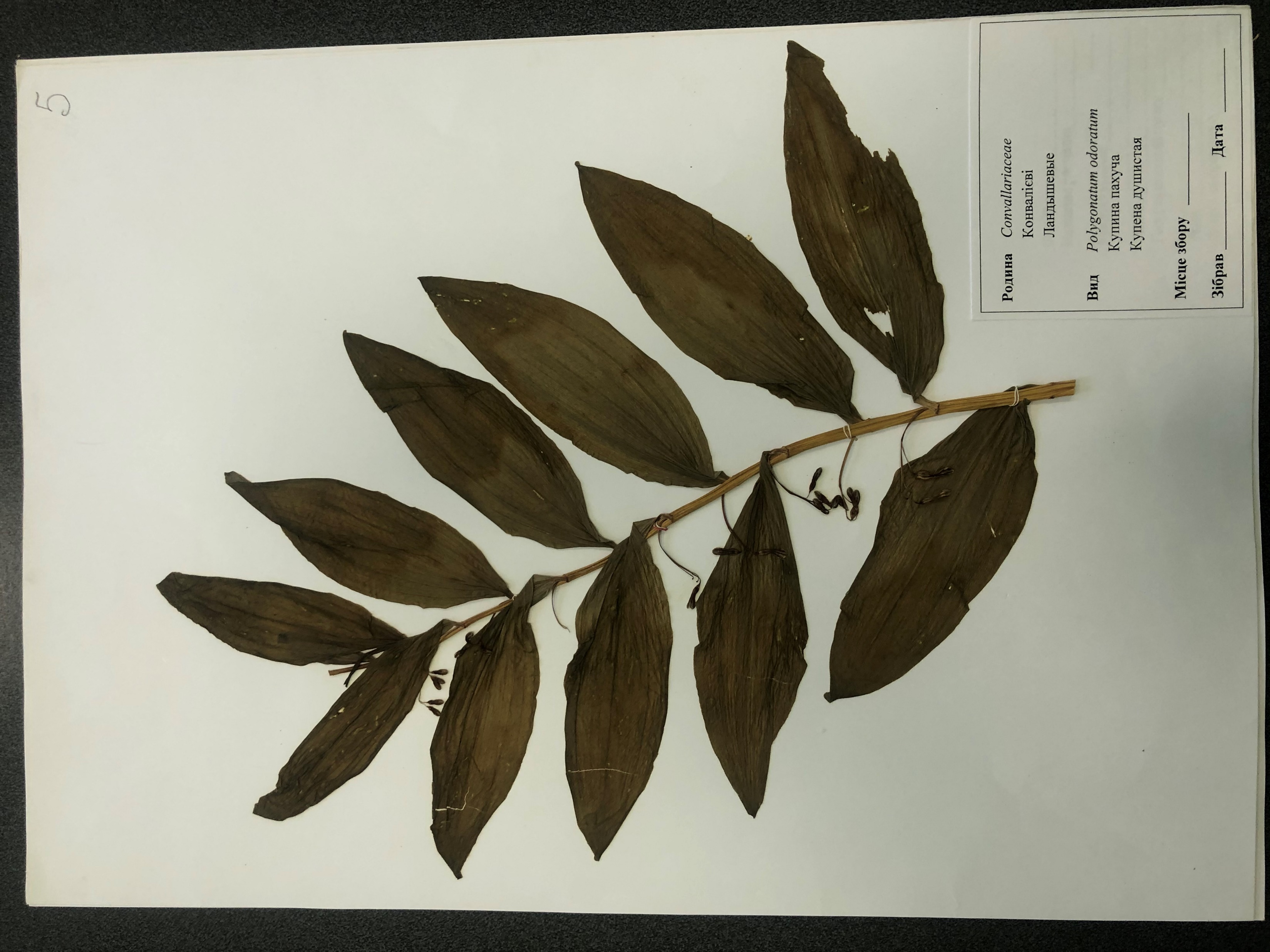 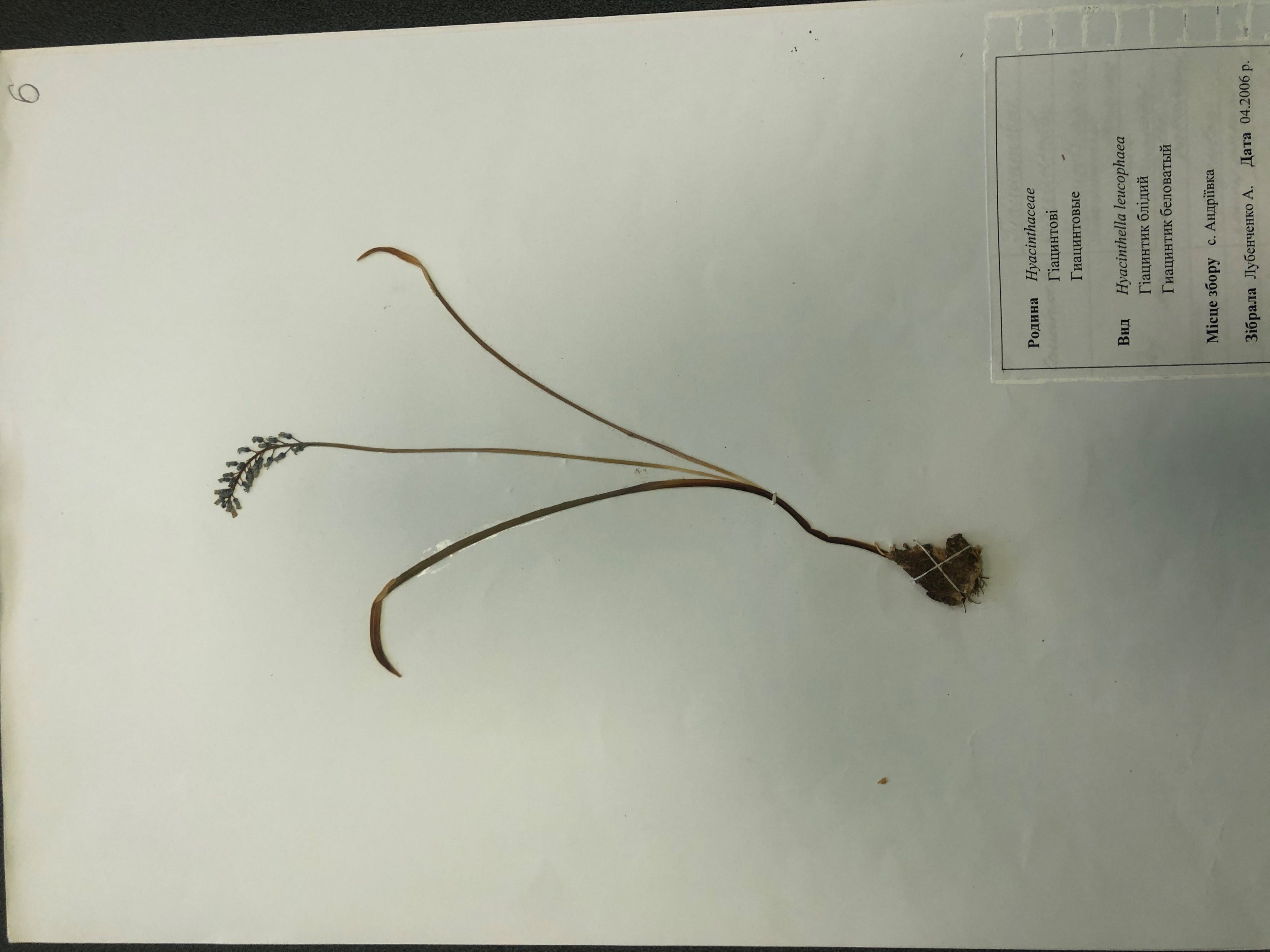 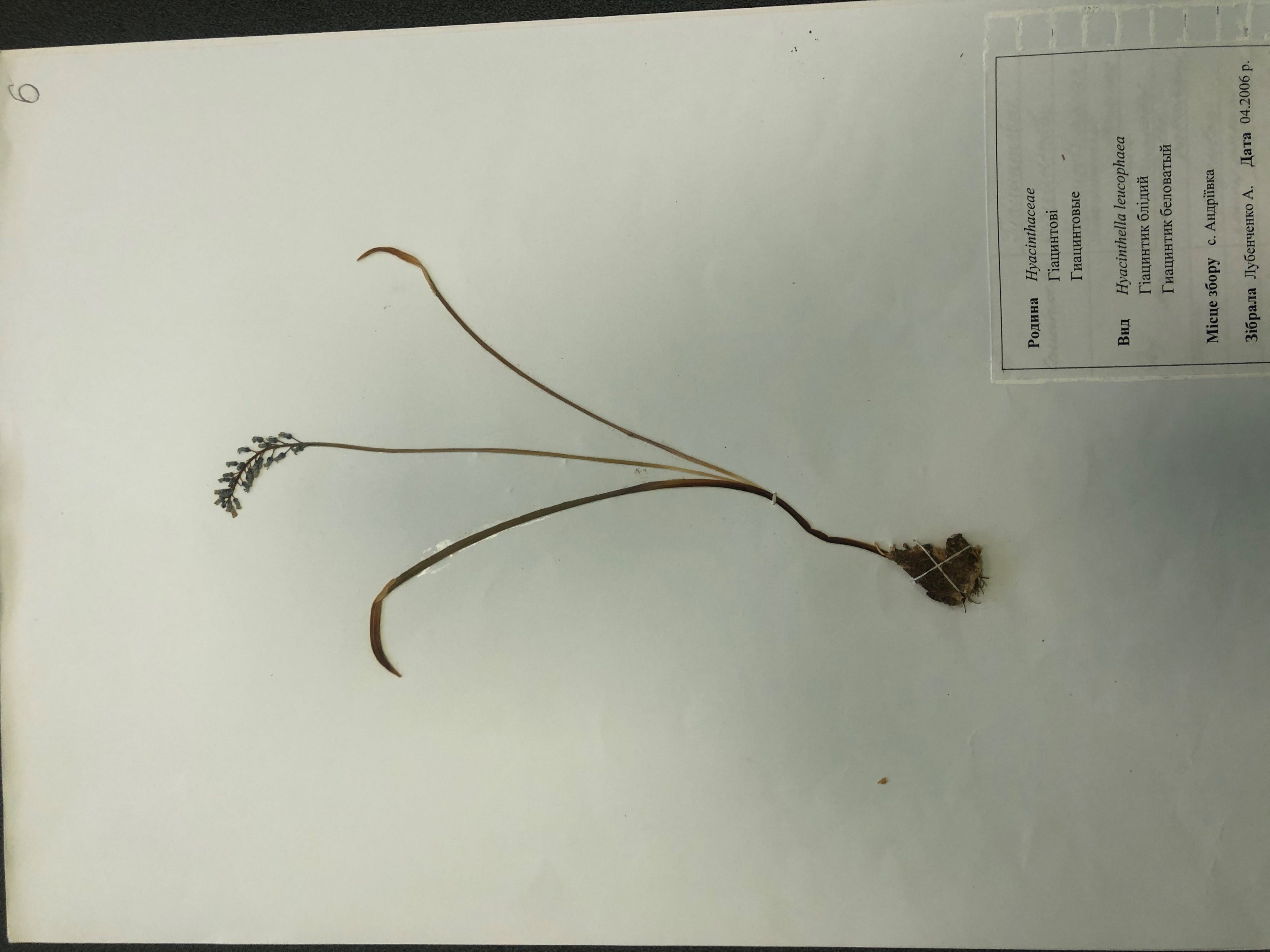 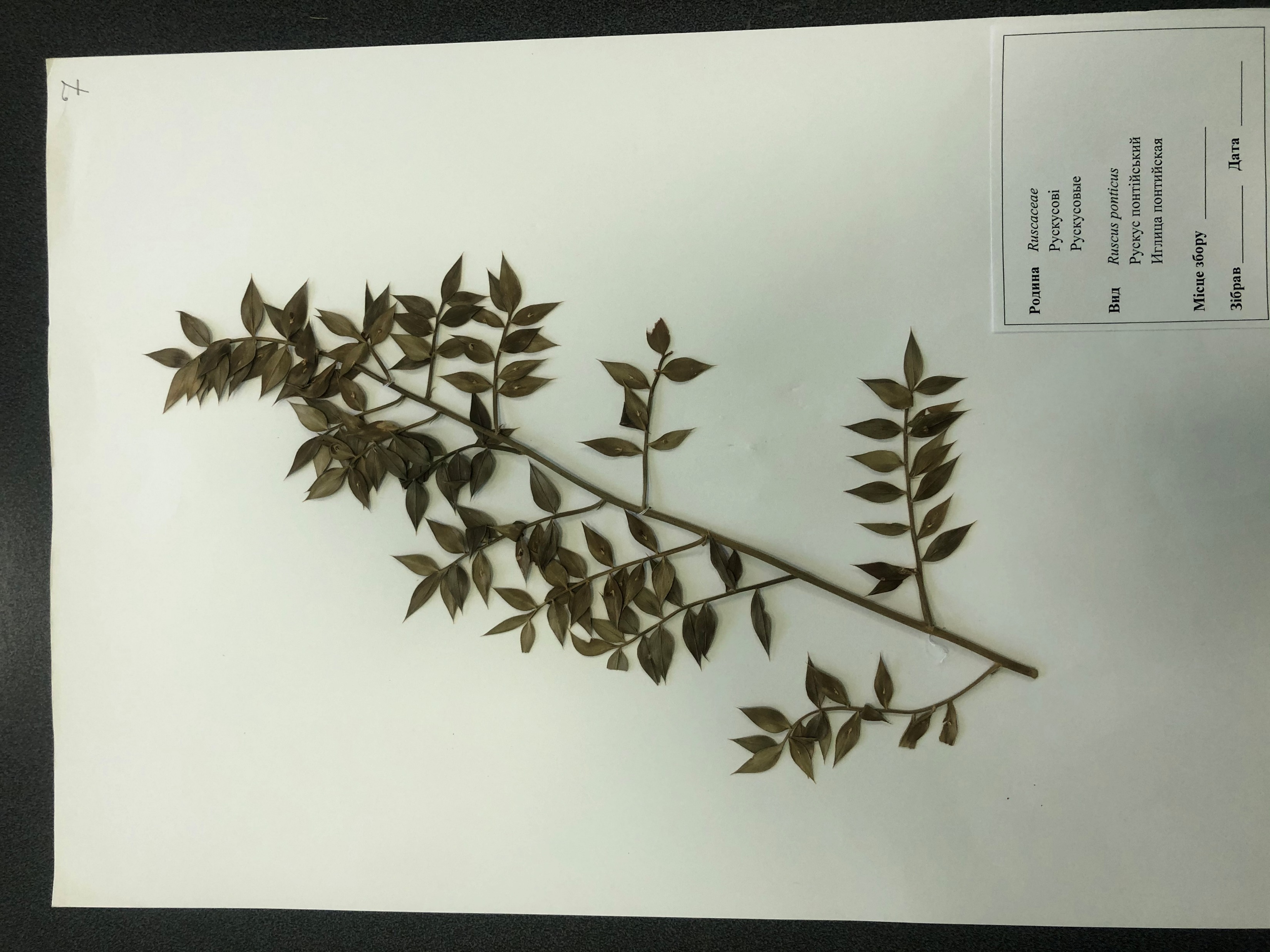 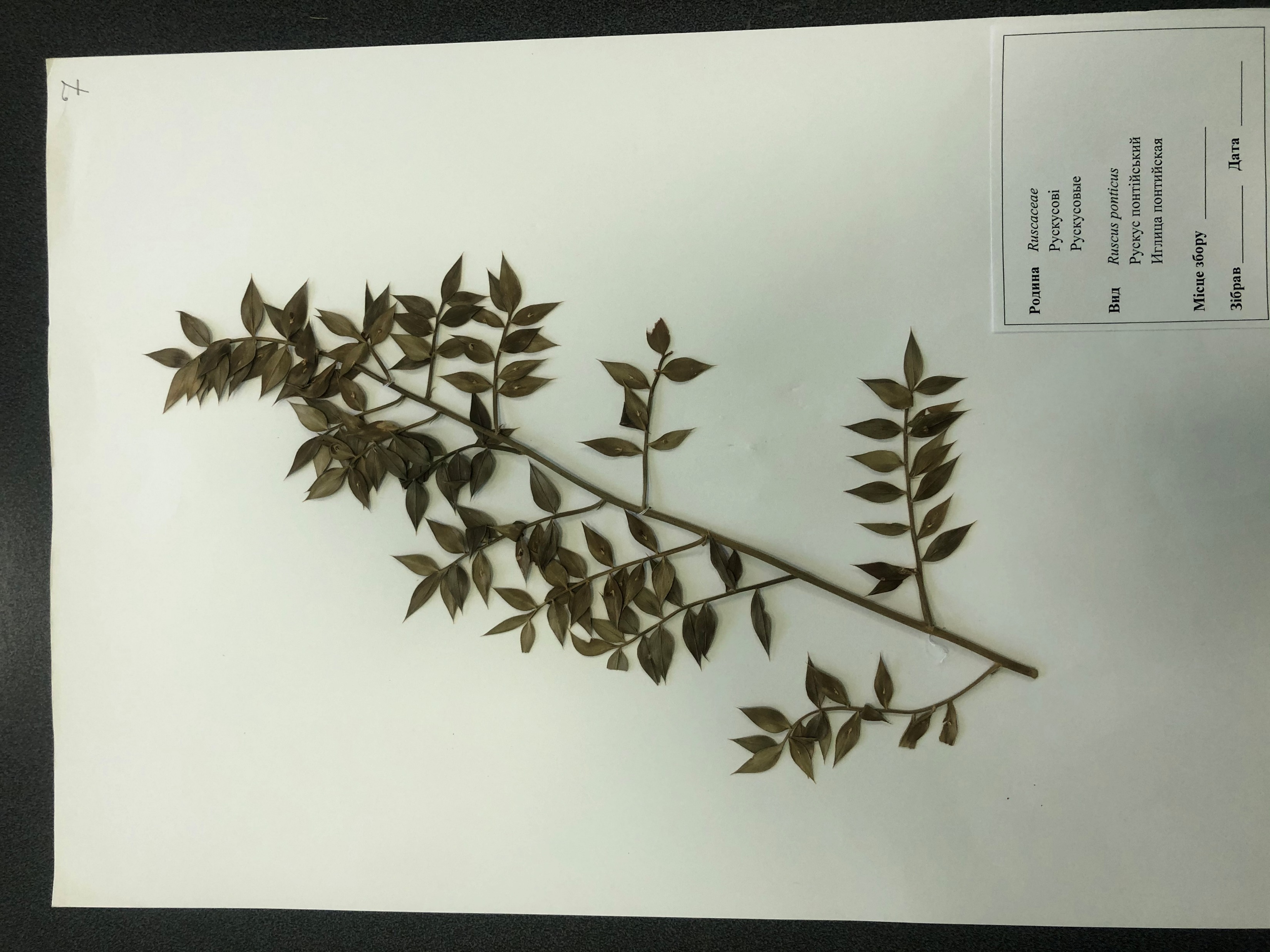 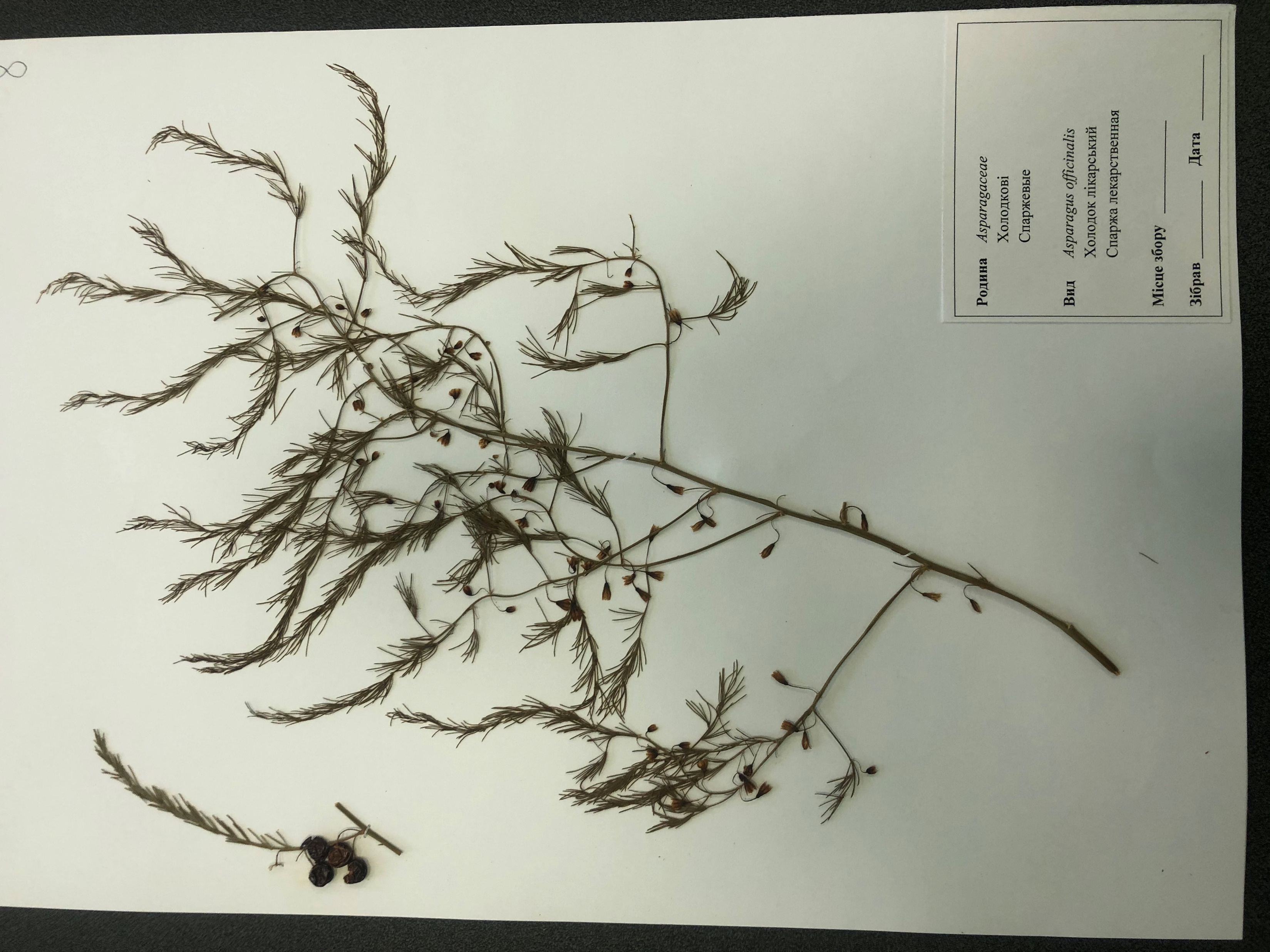 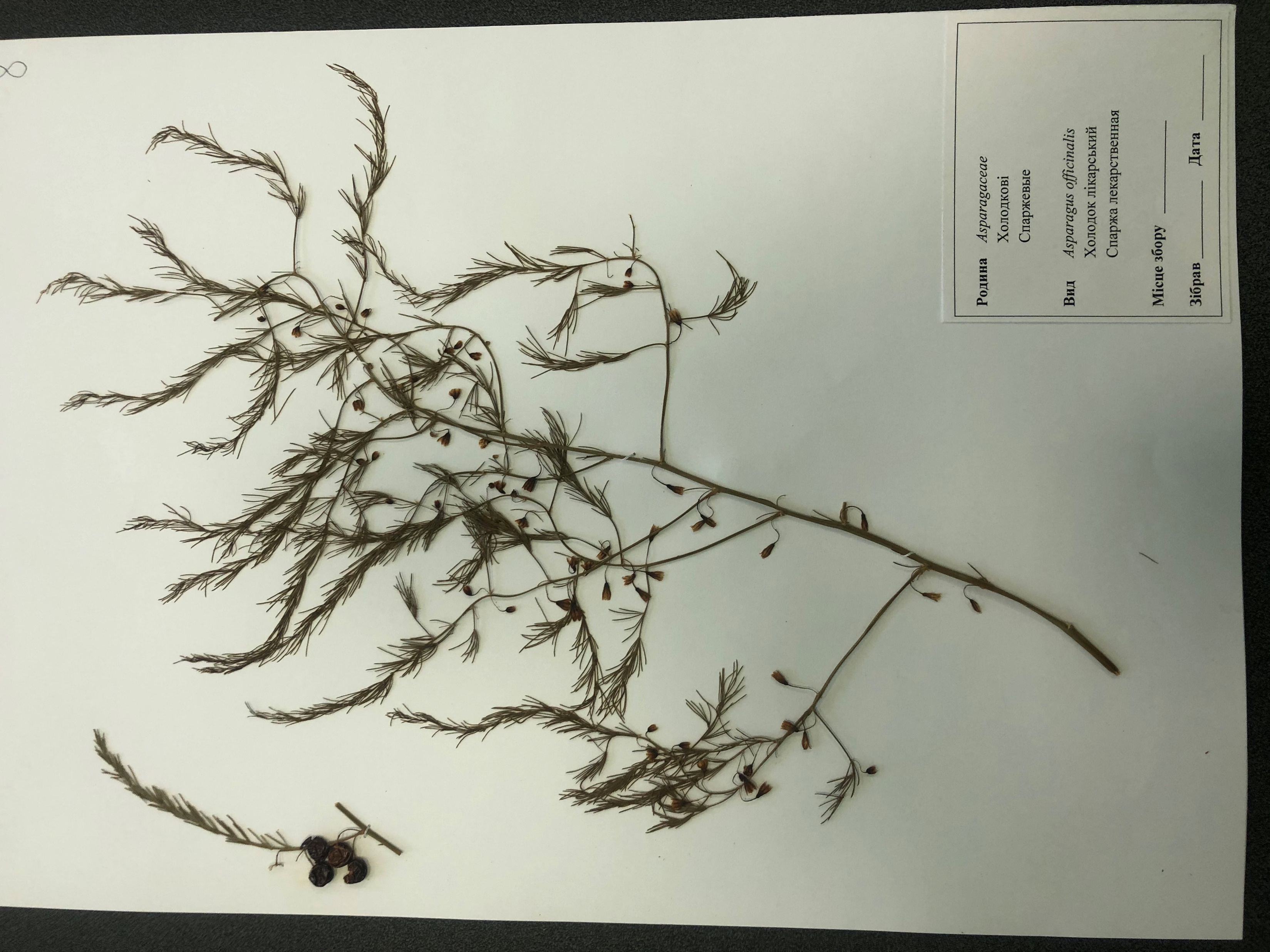 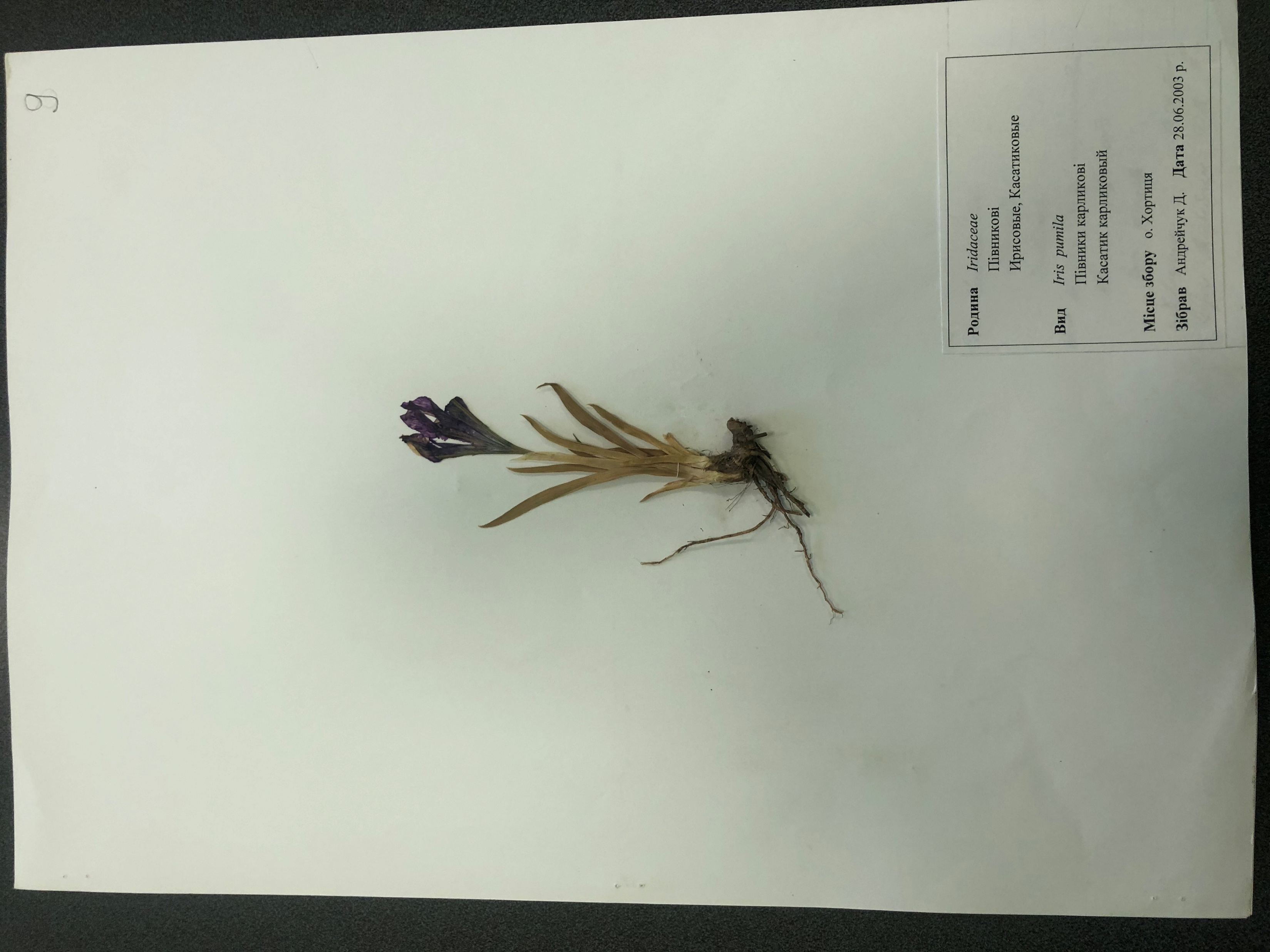 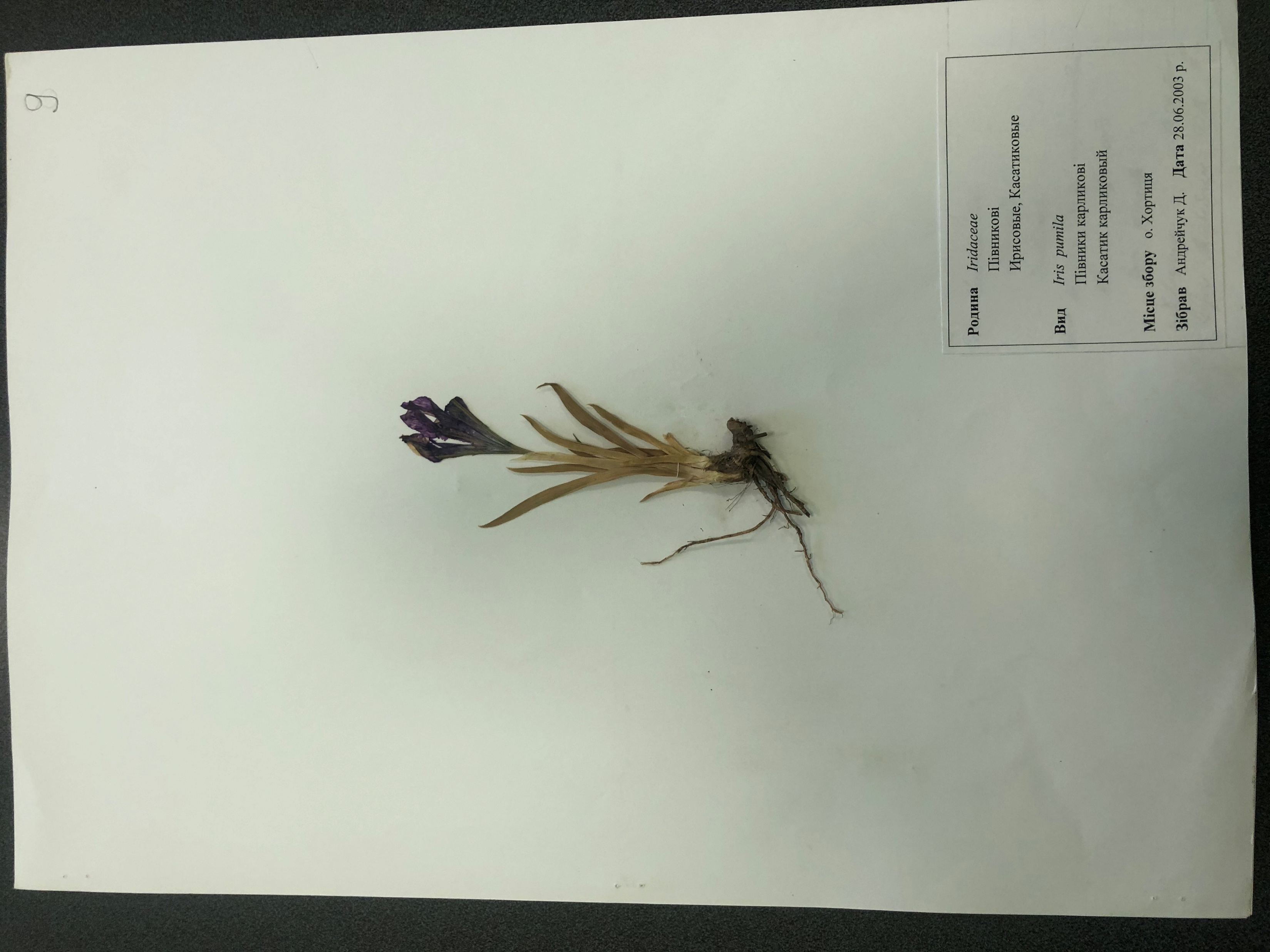 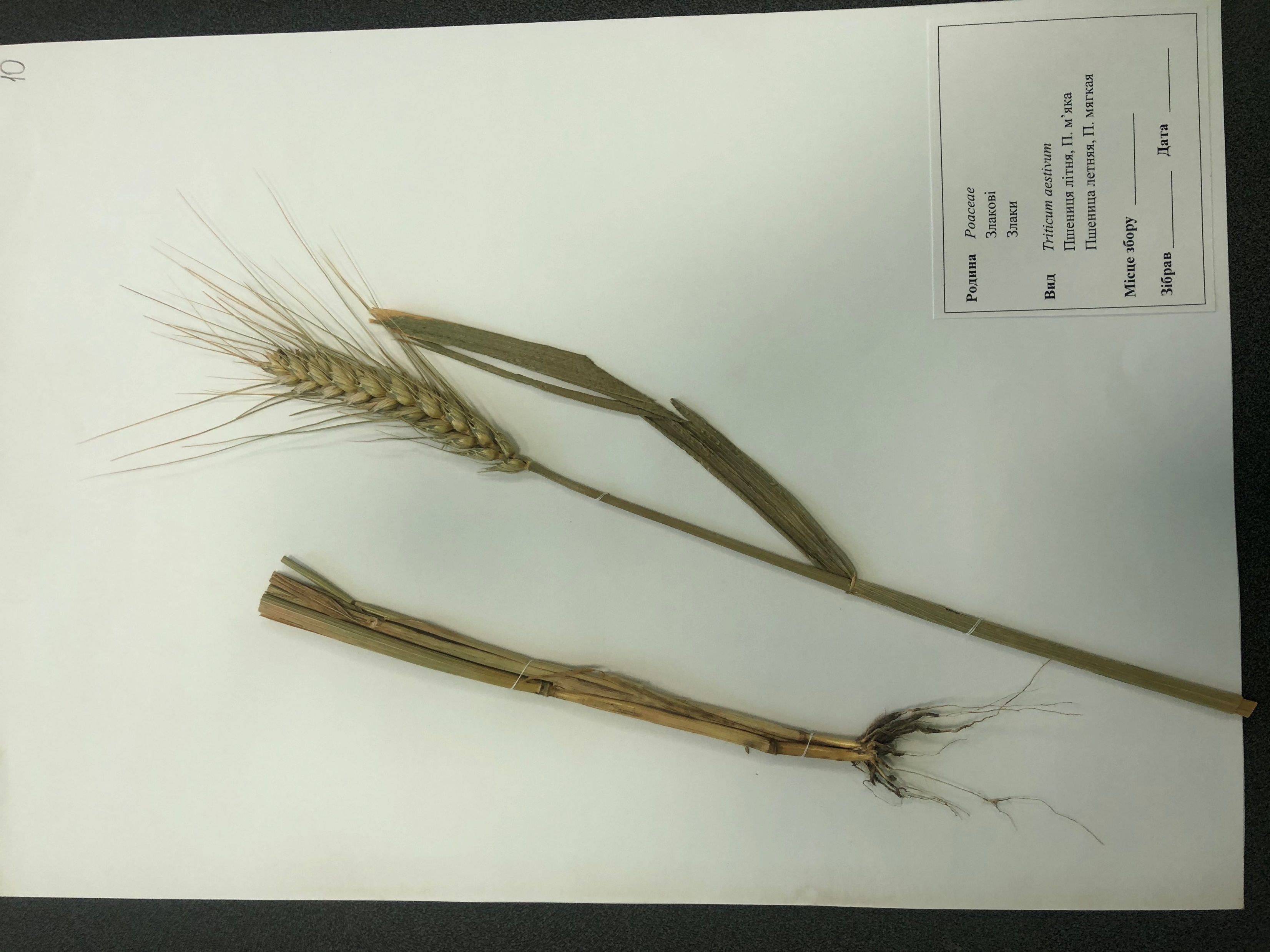 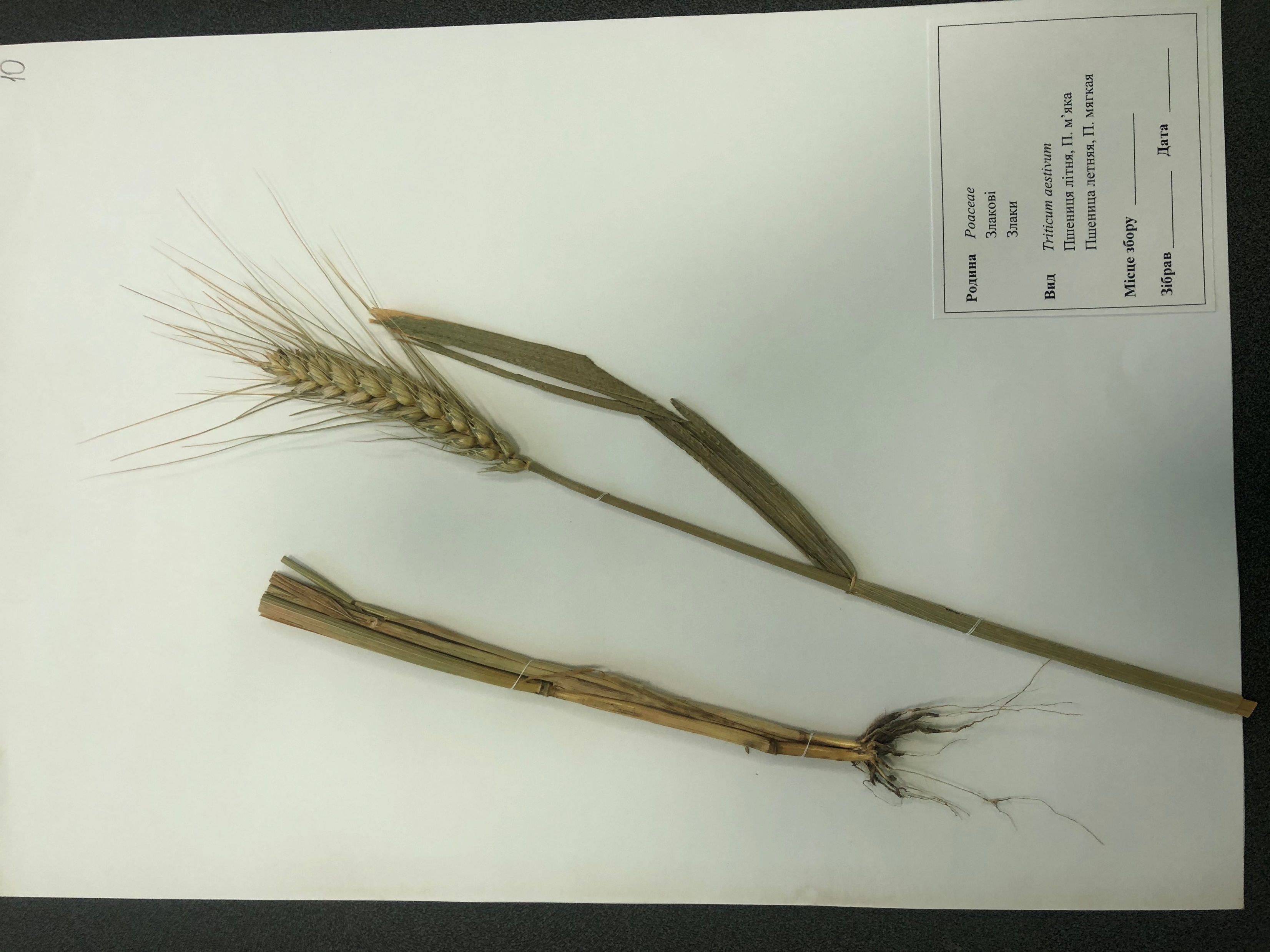 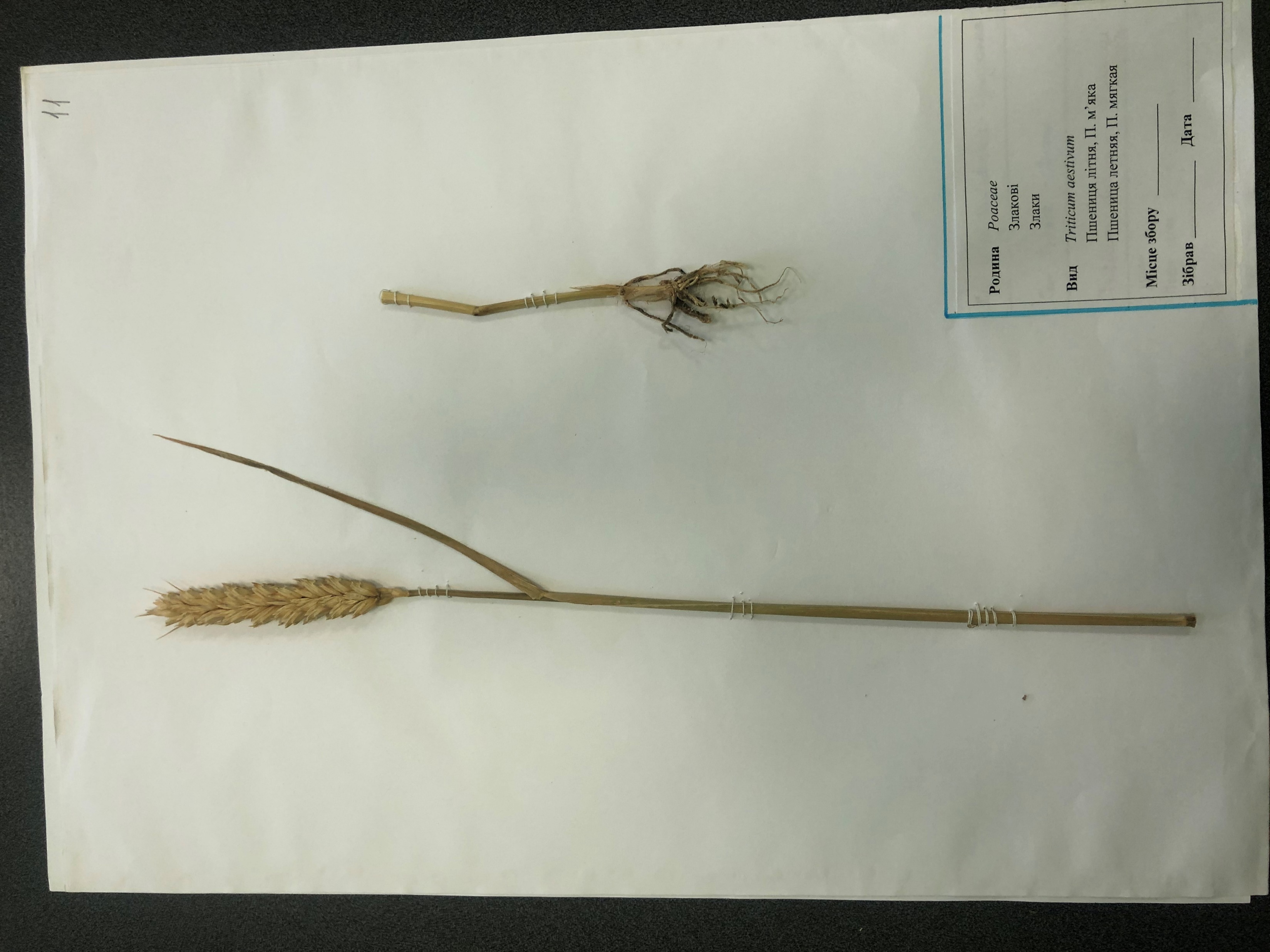 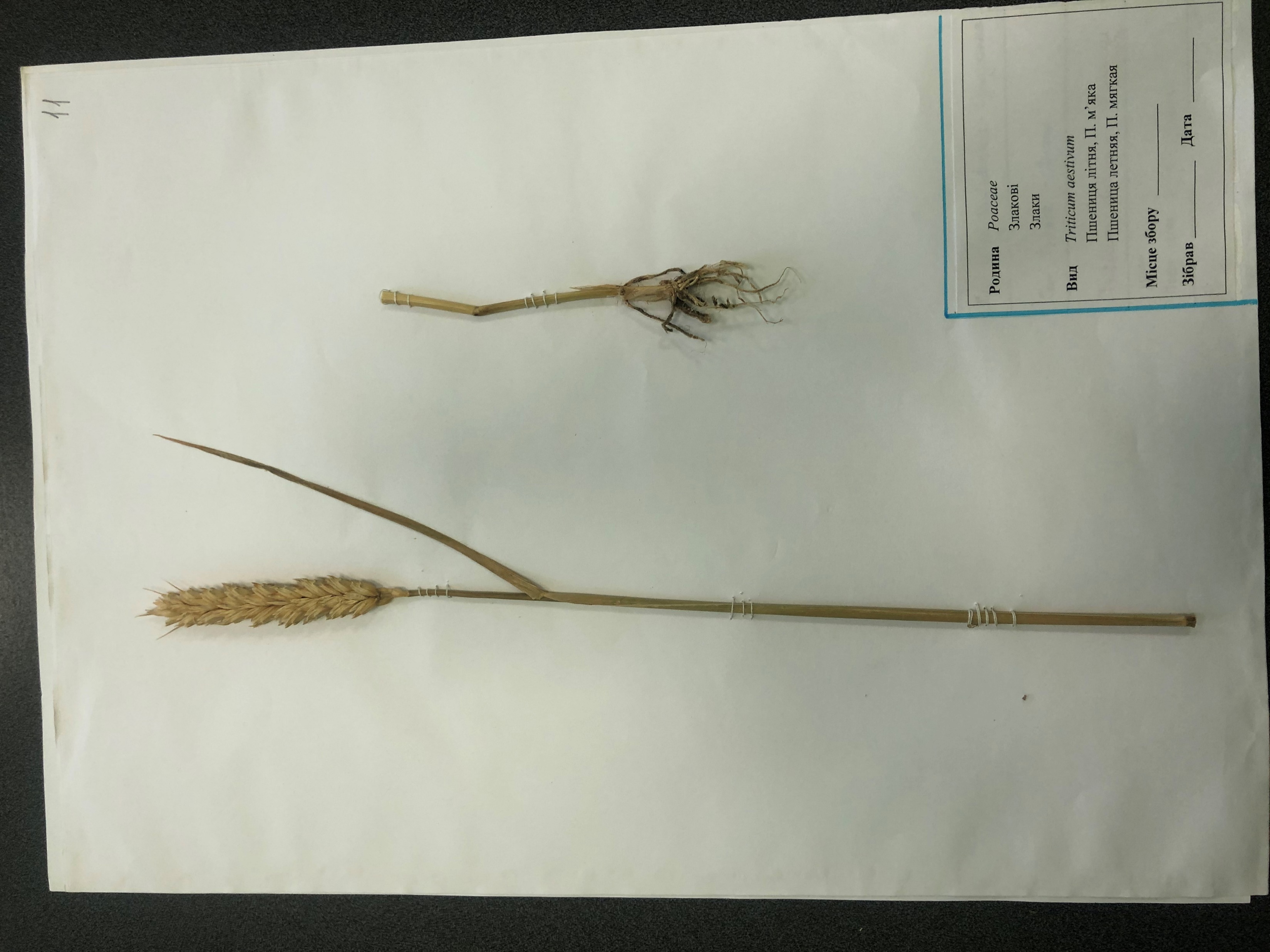 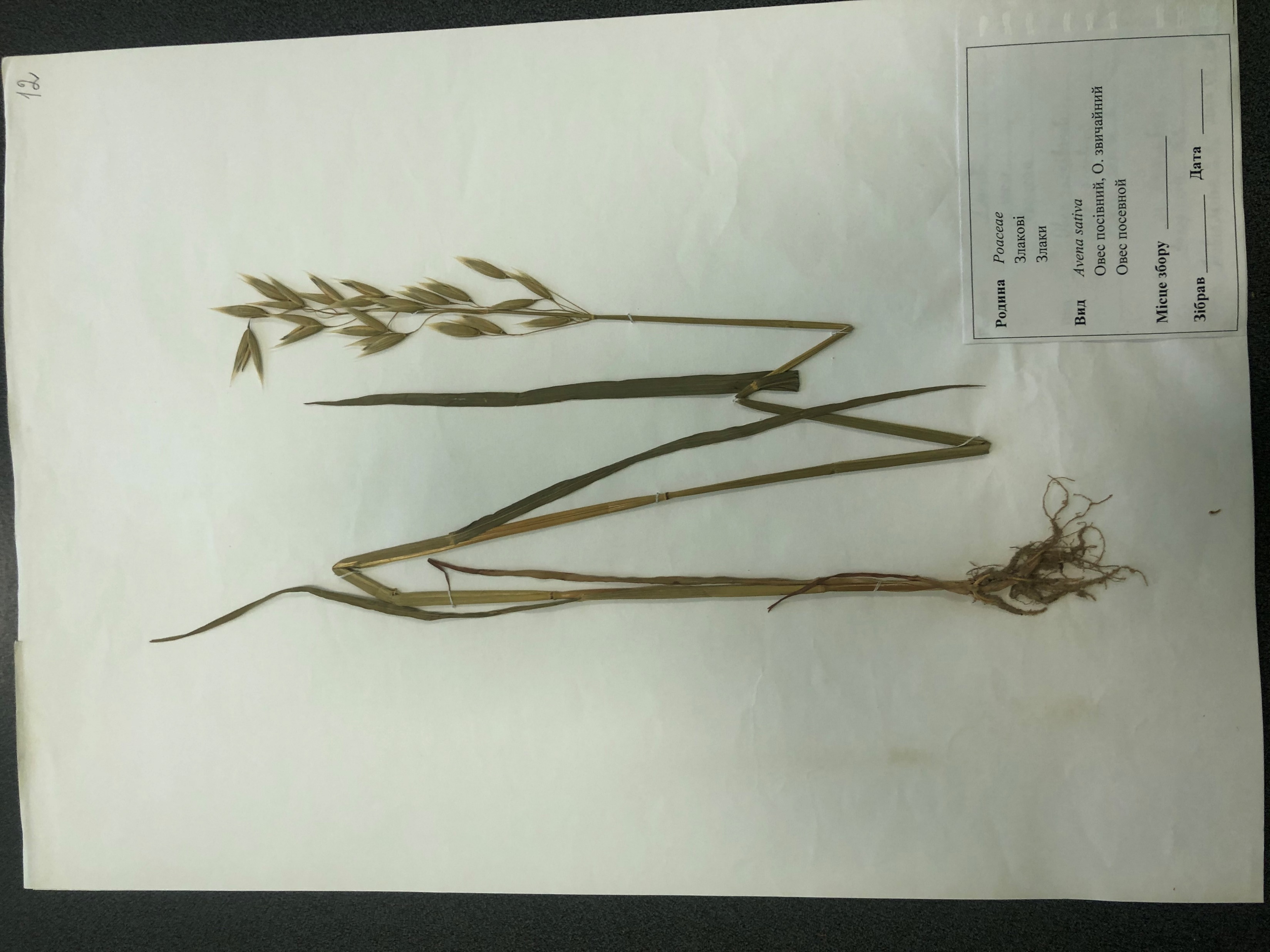 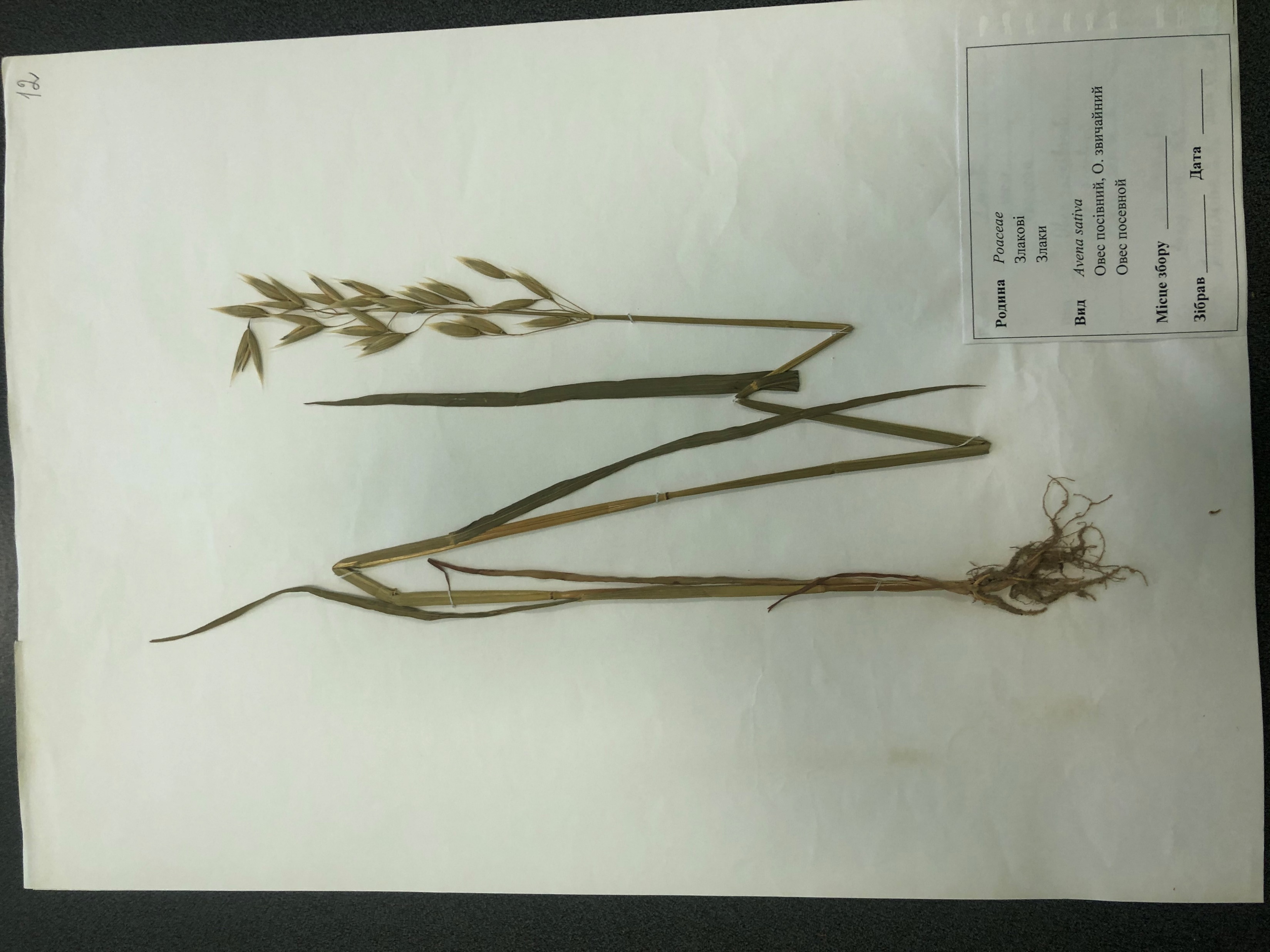 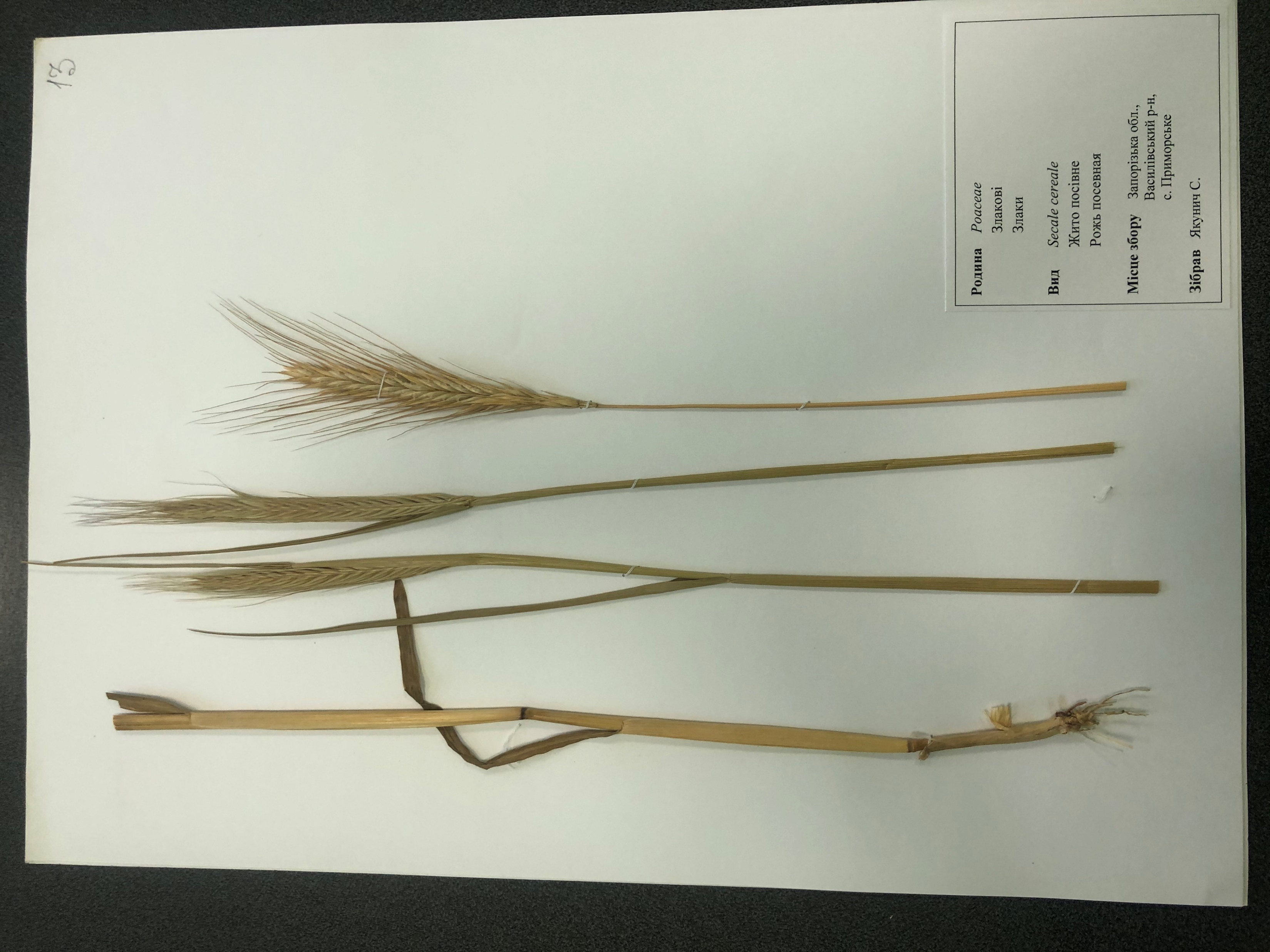 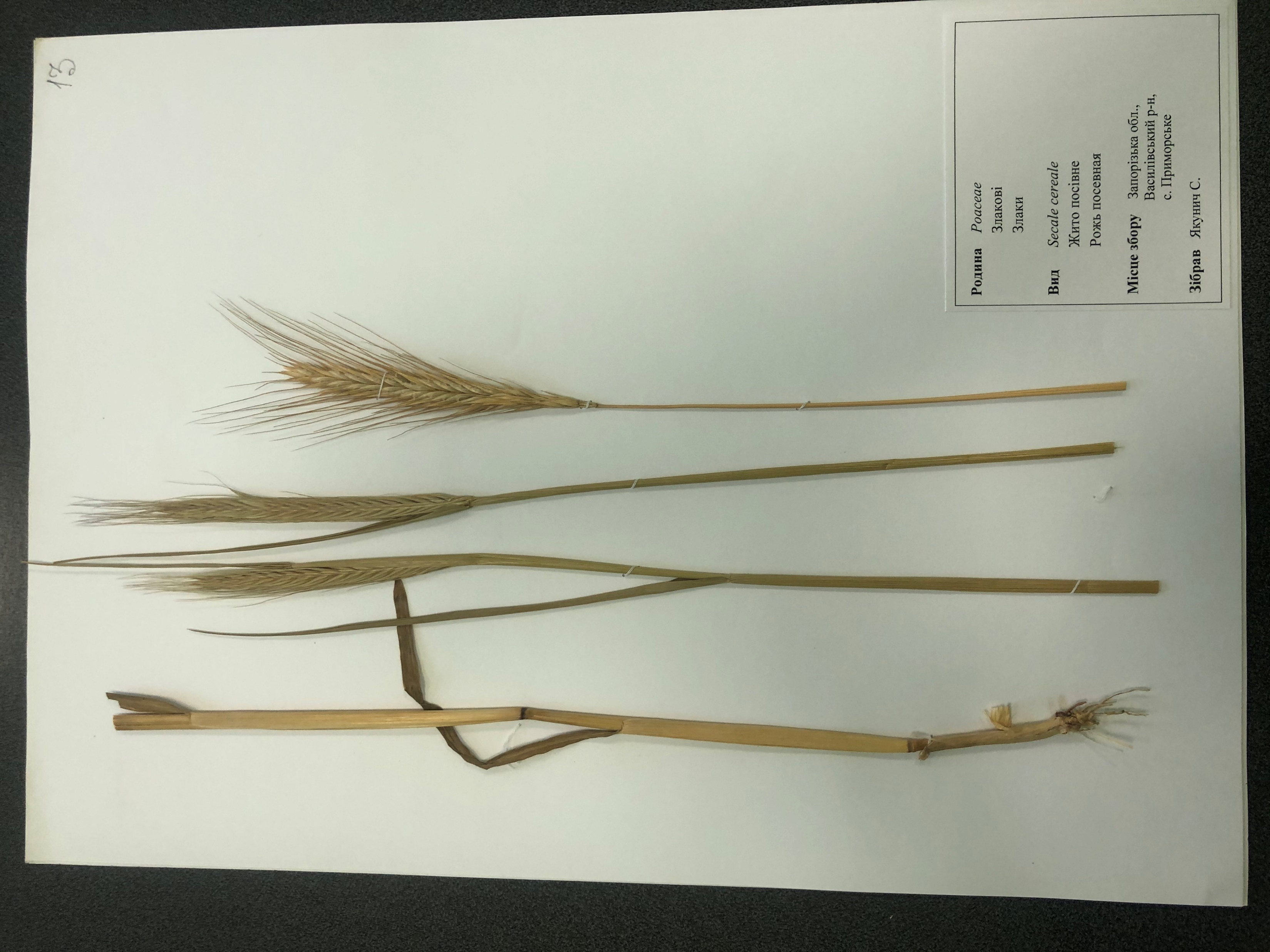 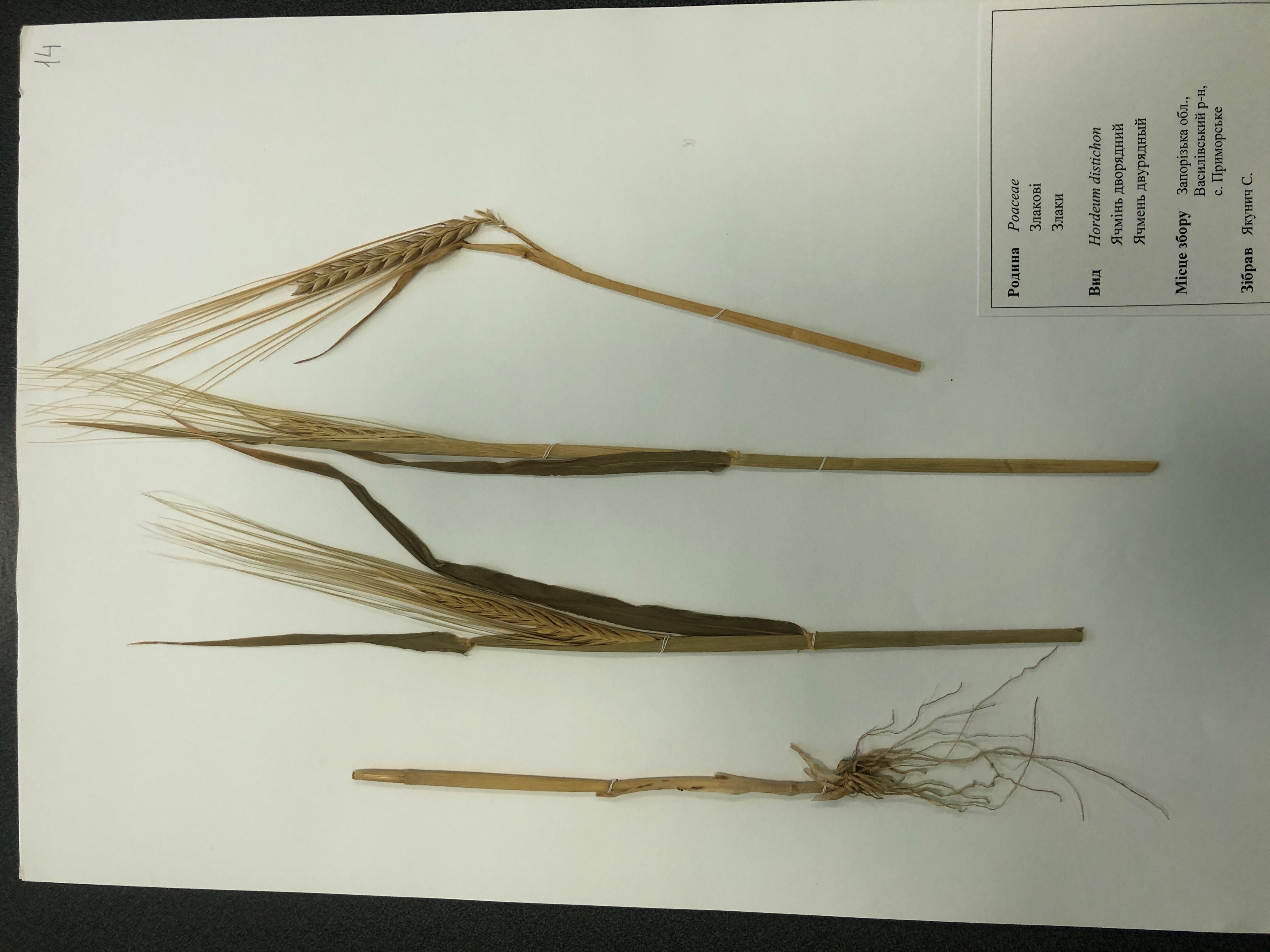 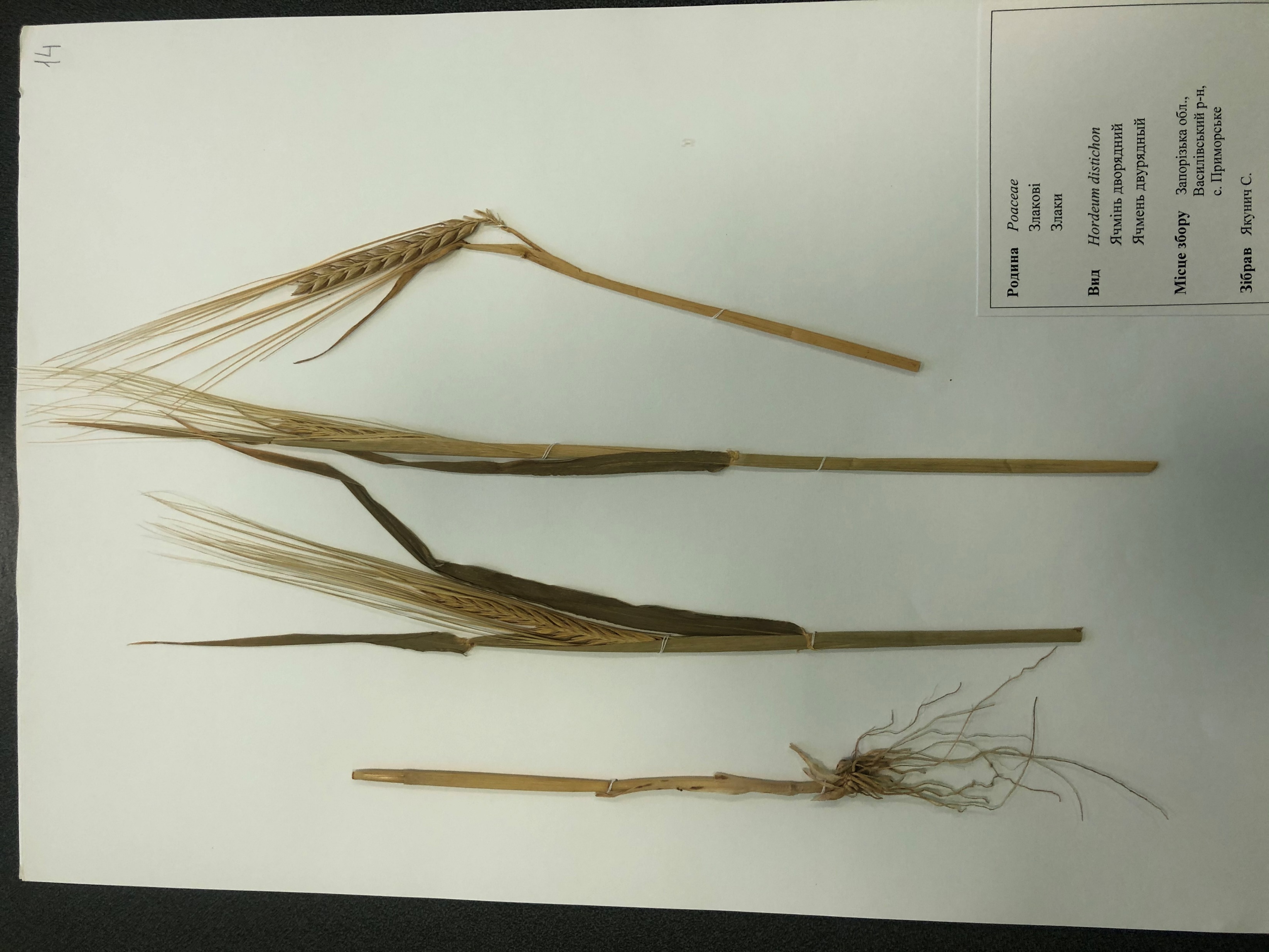 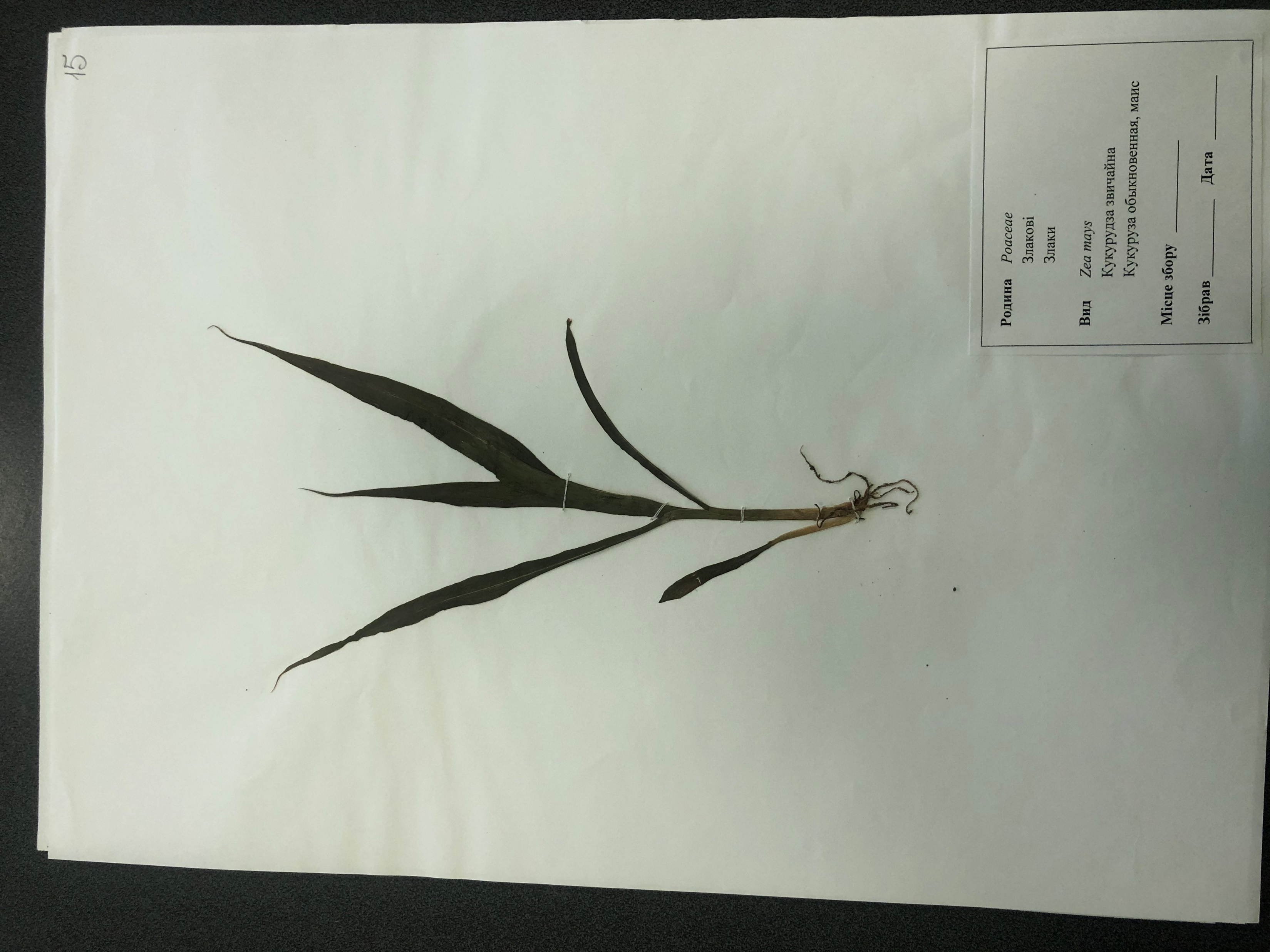 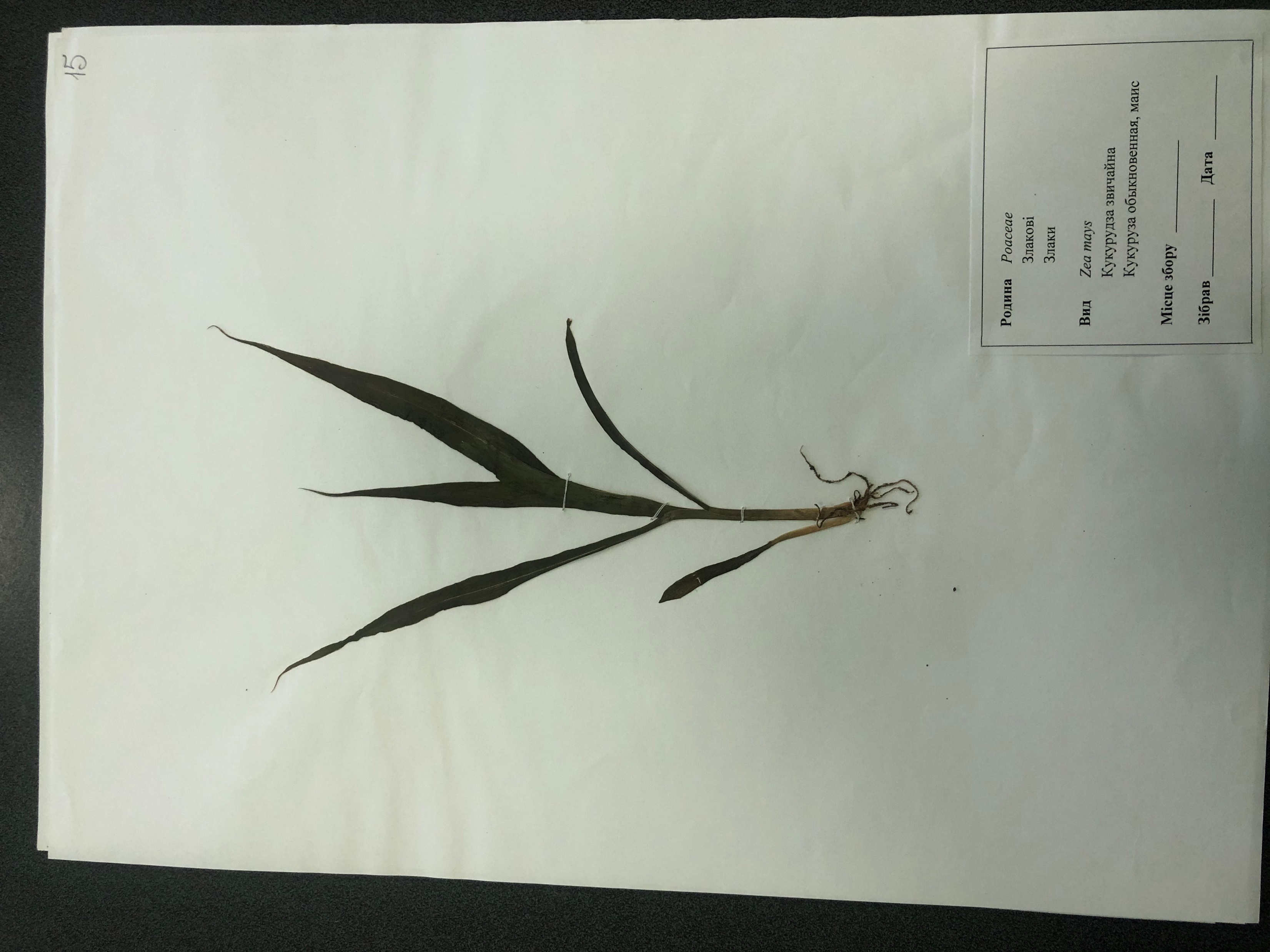 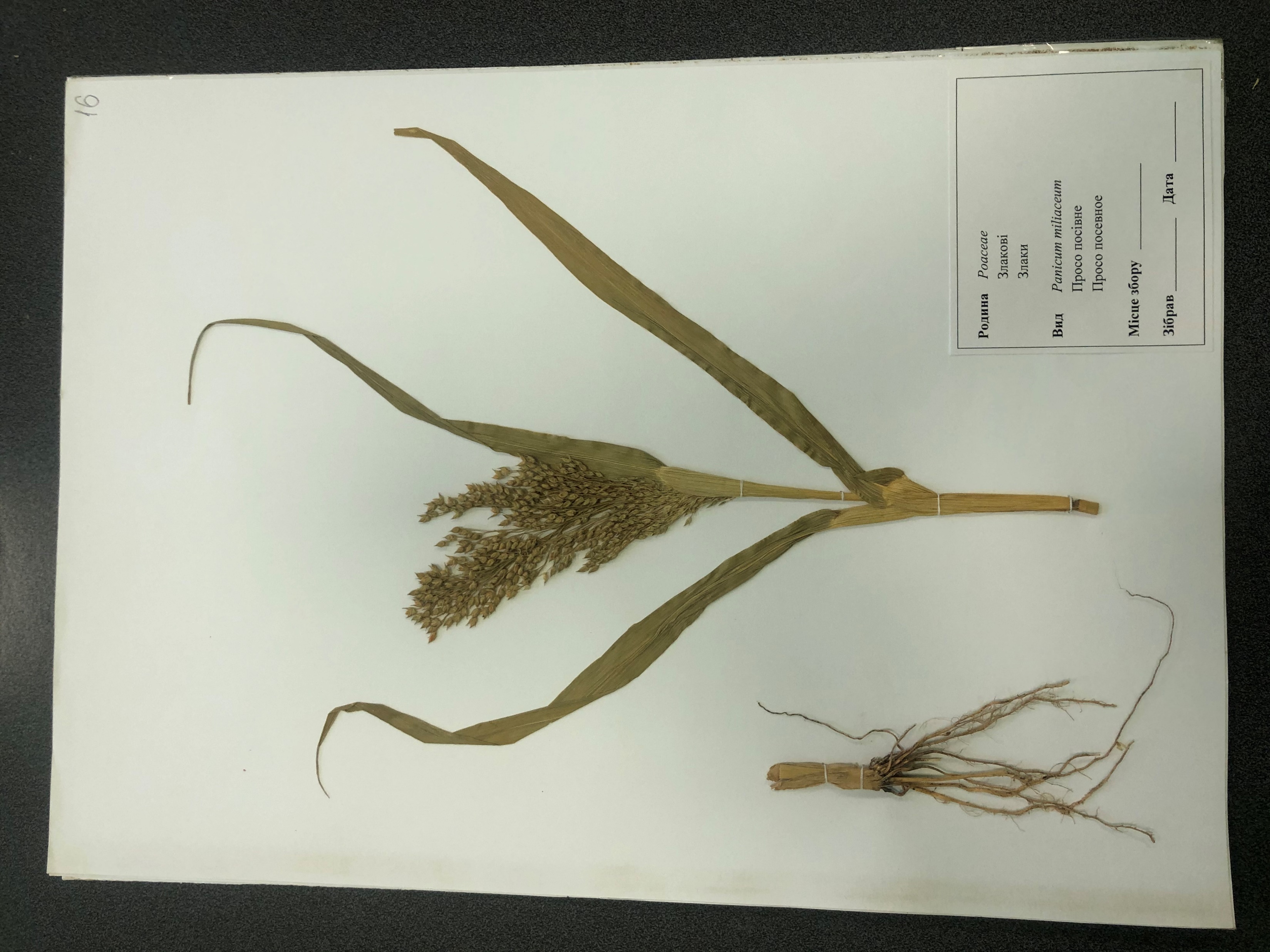 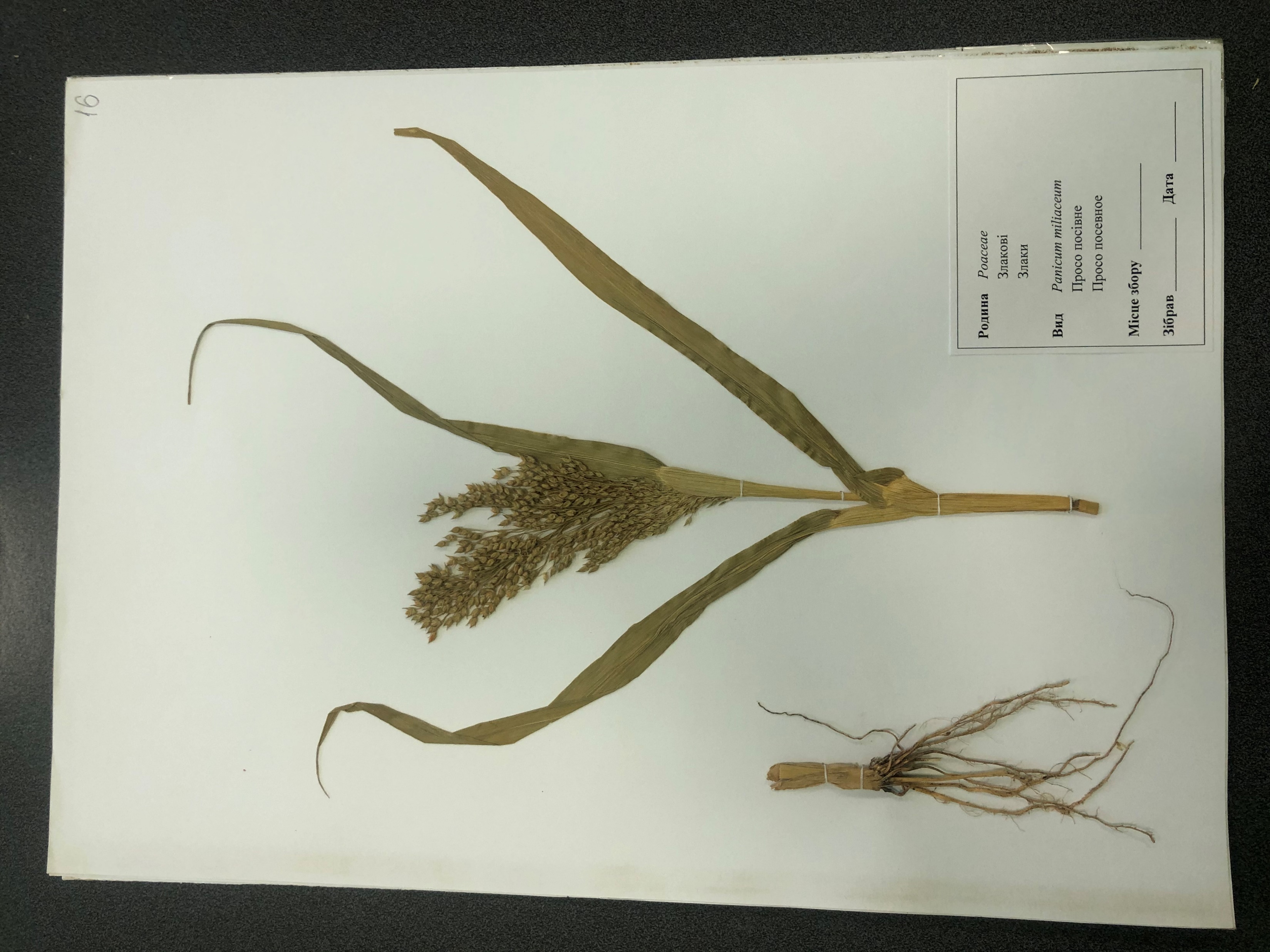 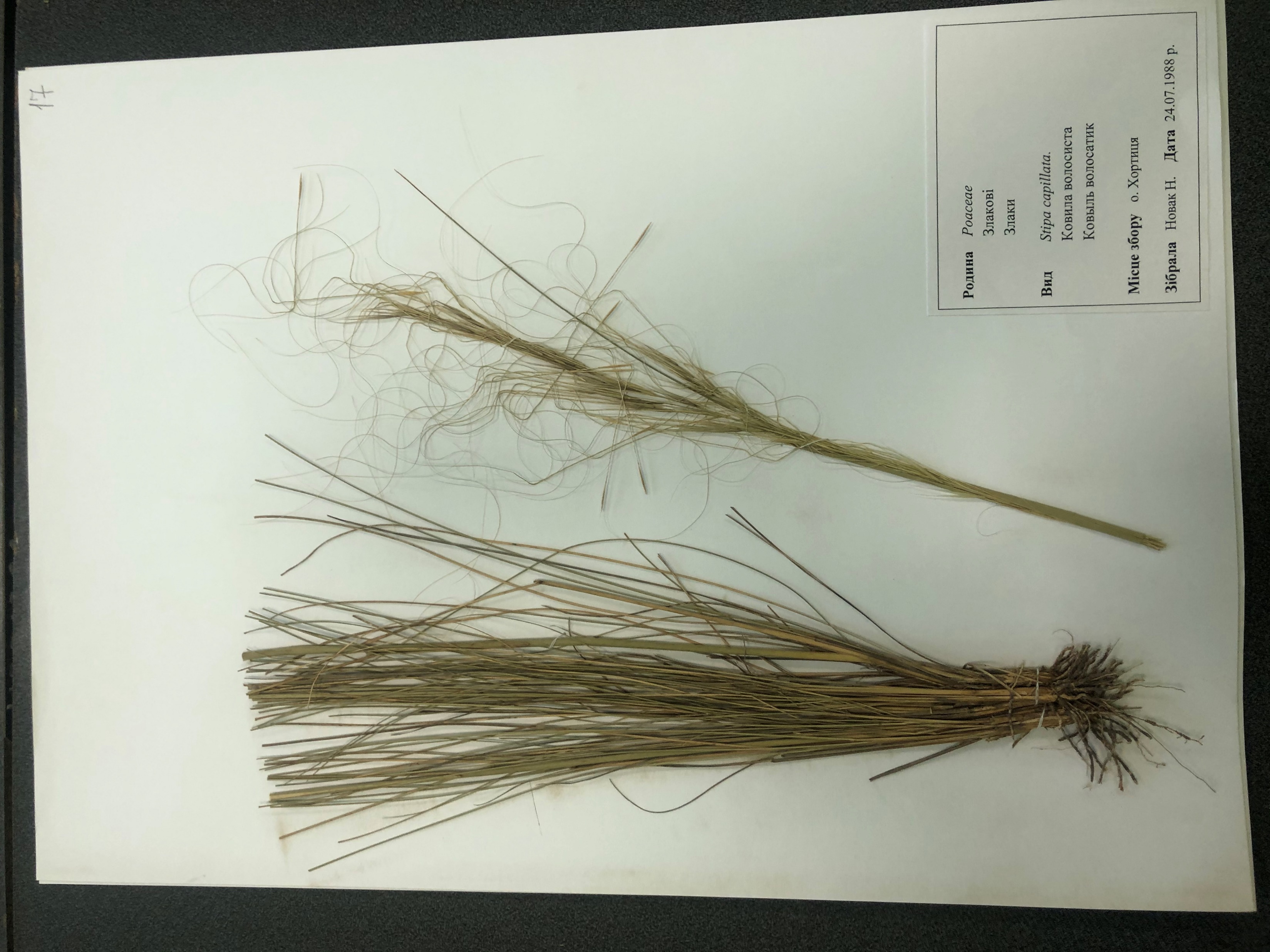 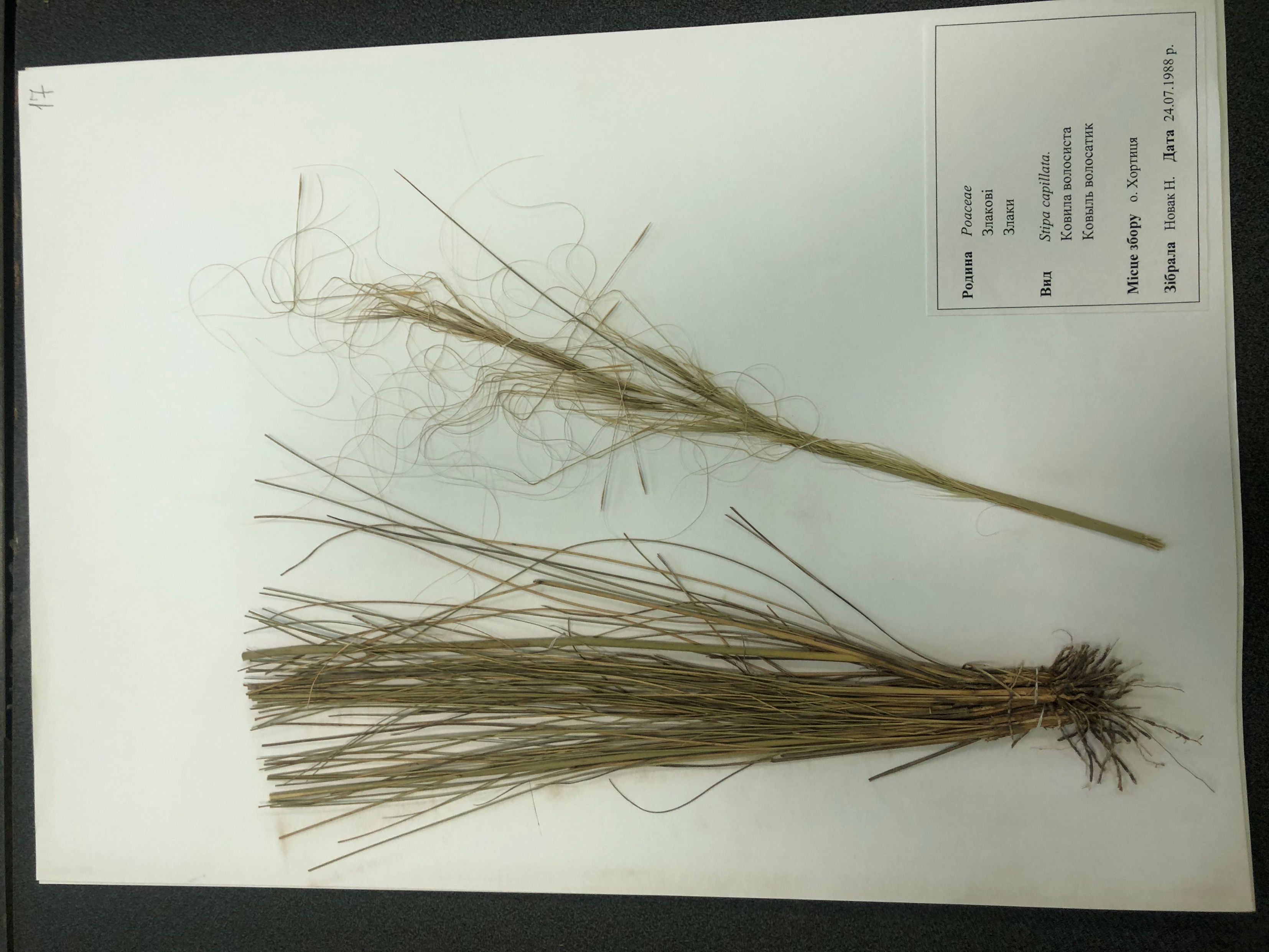 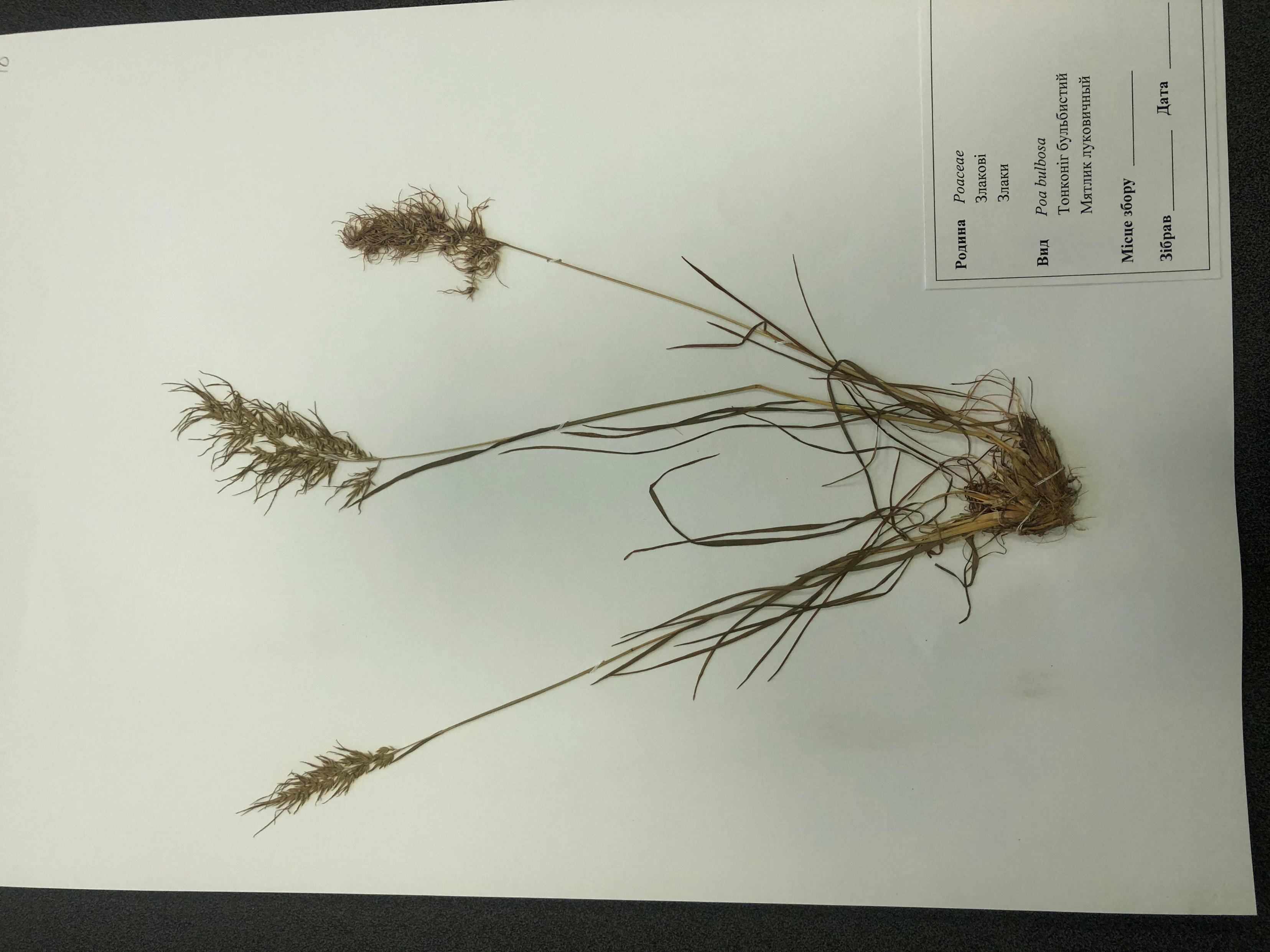 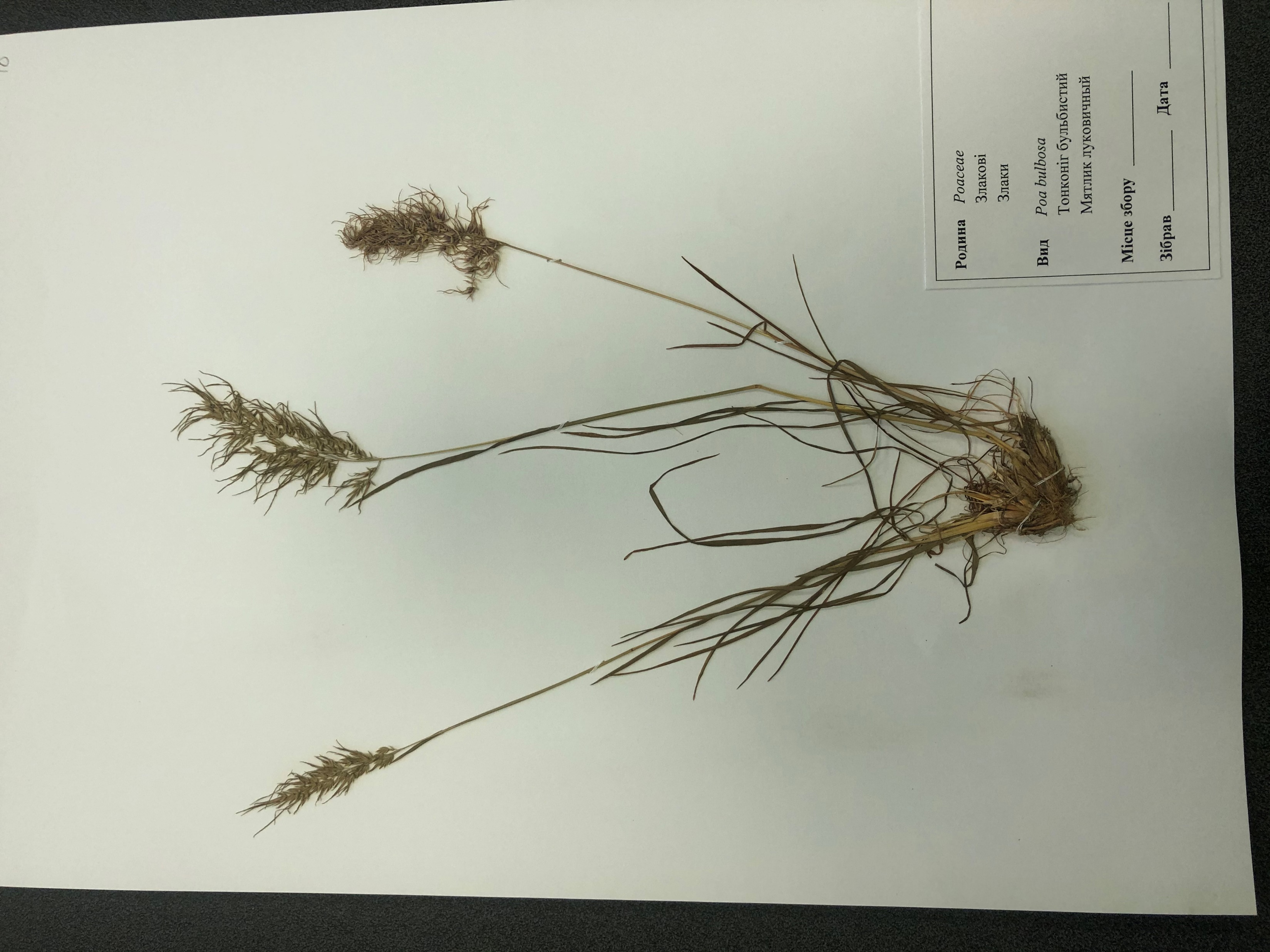 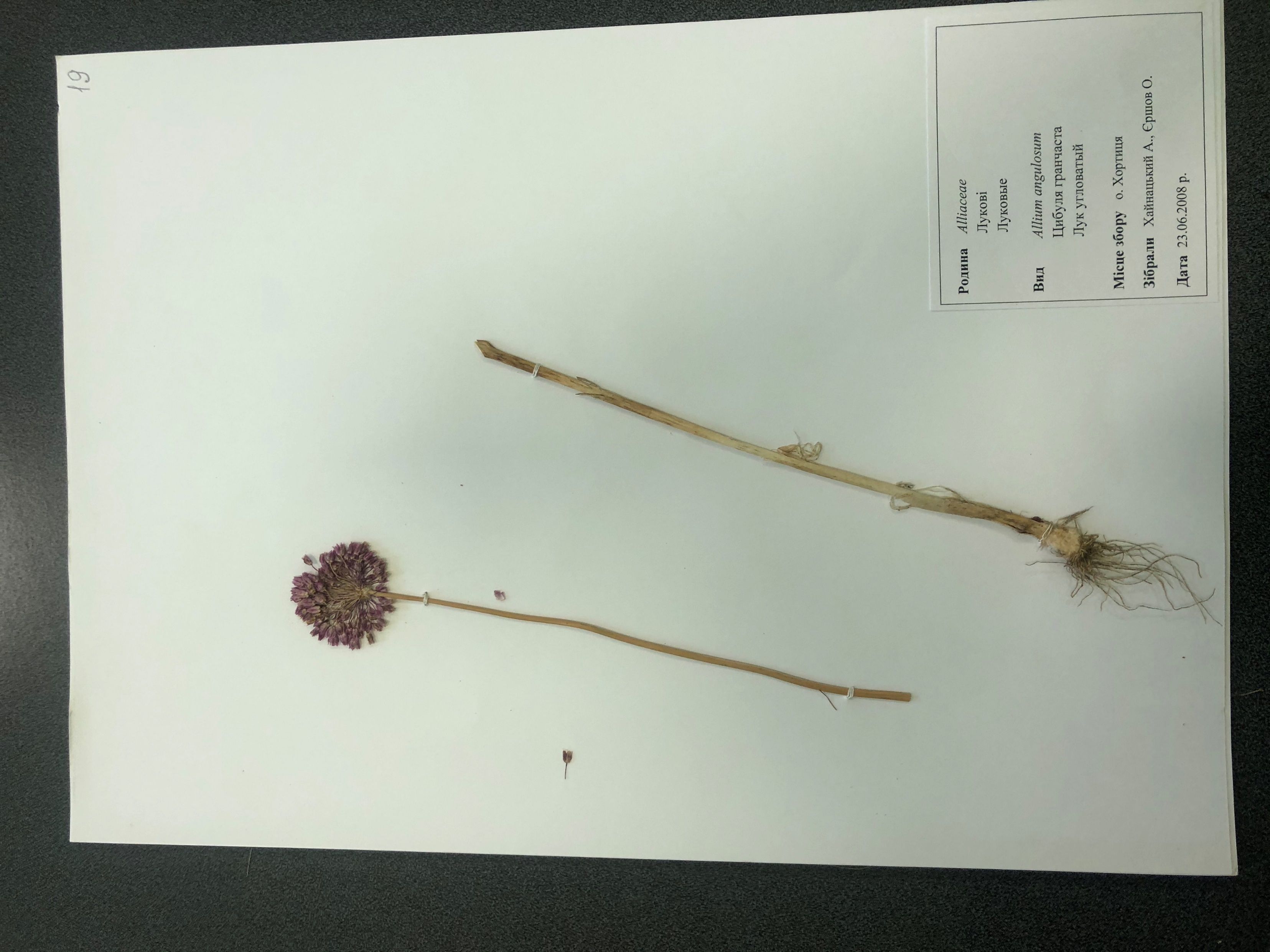 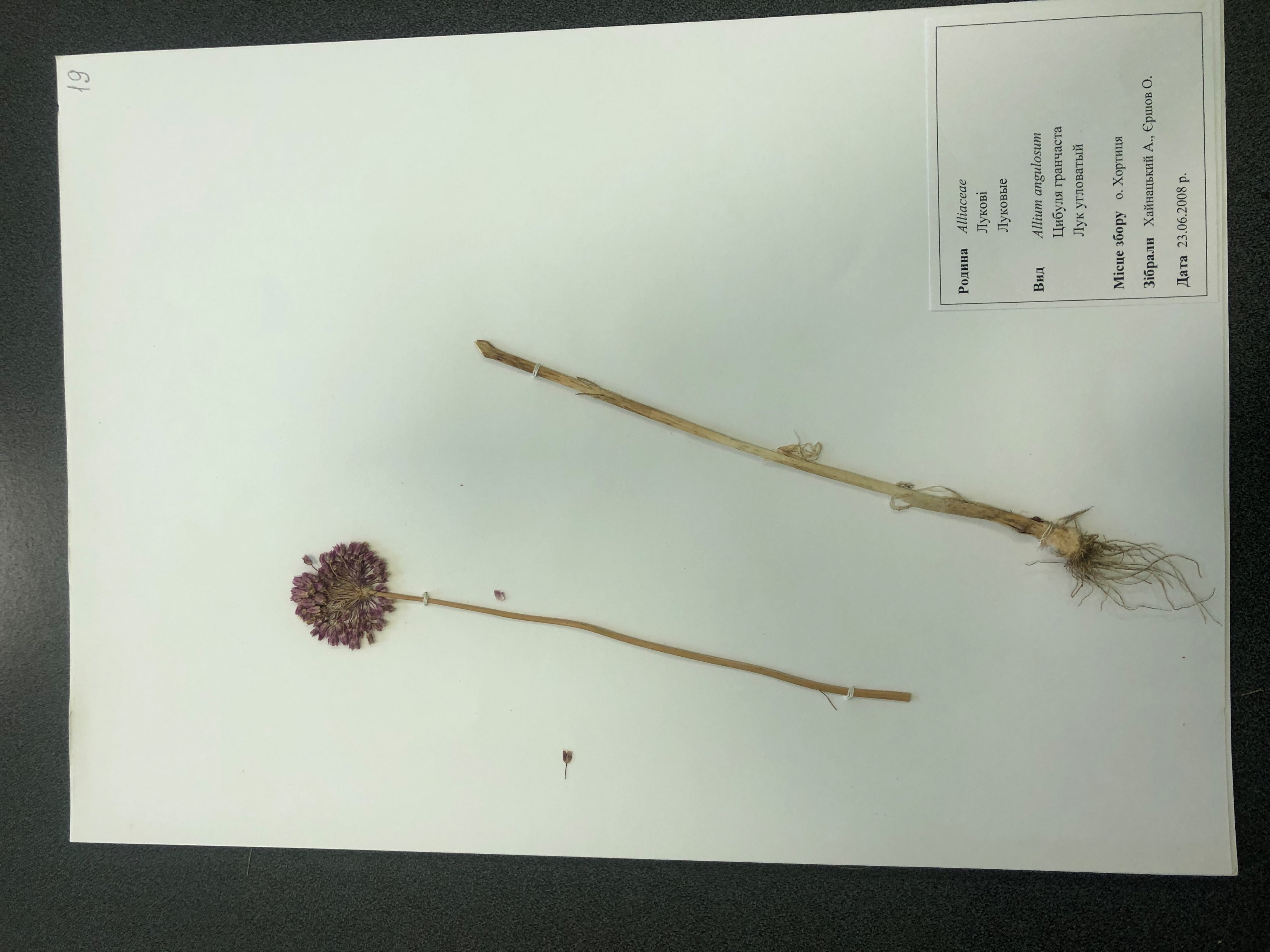